Year: 3

Term: 3

Objective: Identify and use reflexive pronouns within a sentence

Author: Nicole Fitzgerald
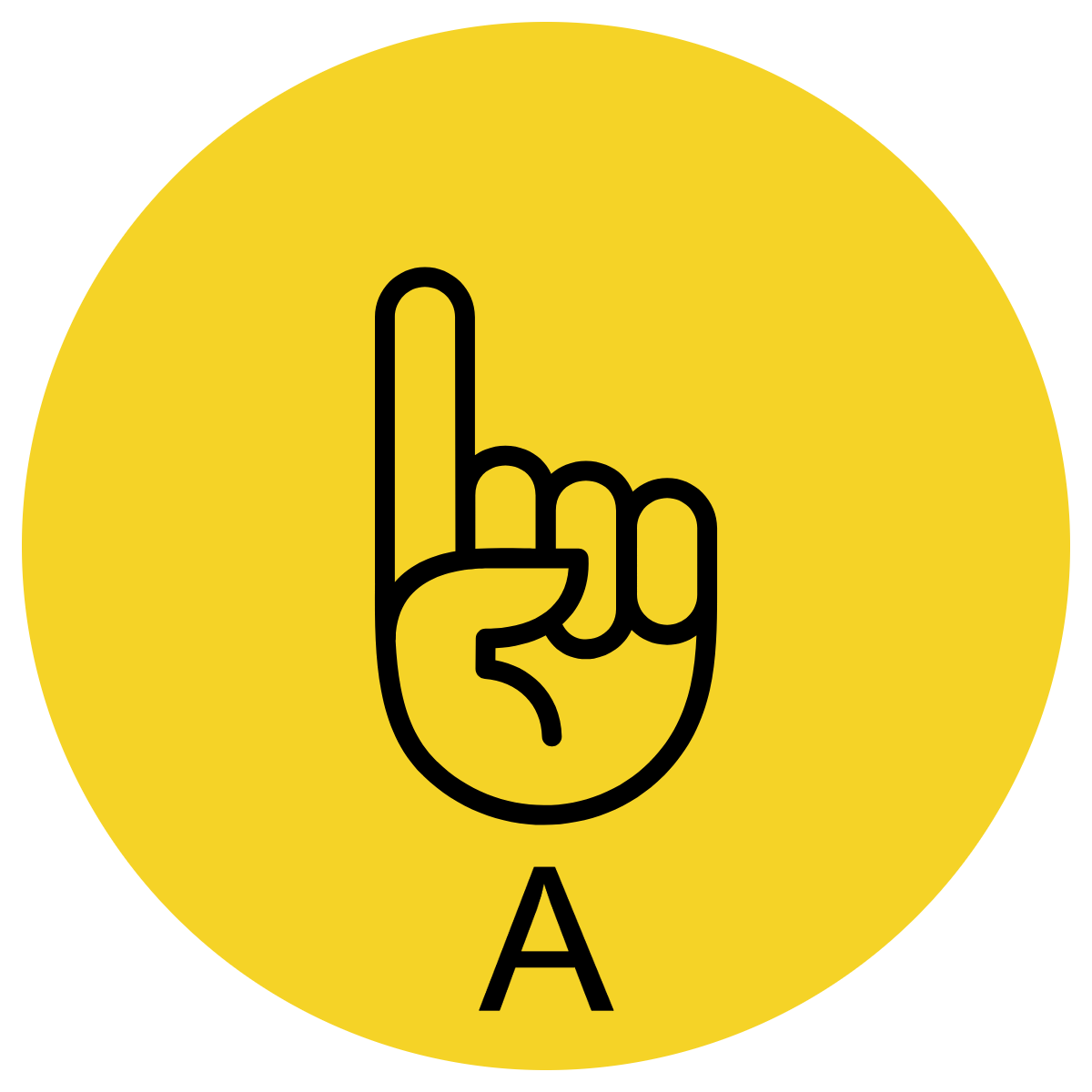 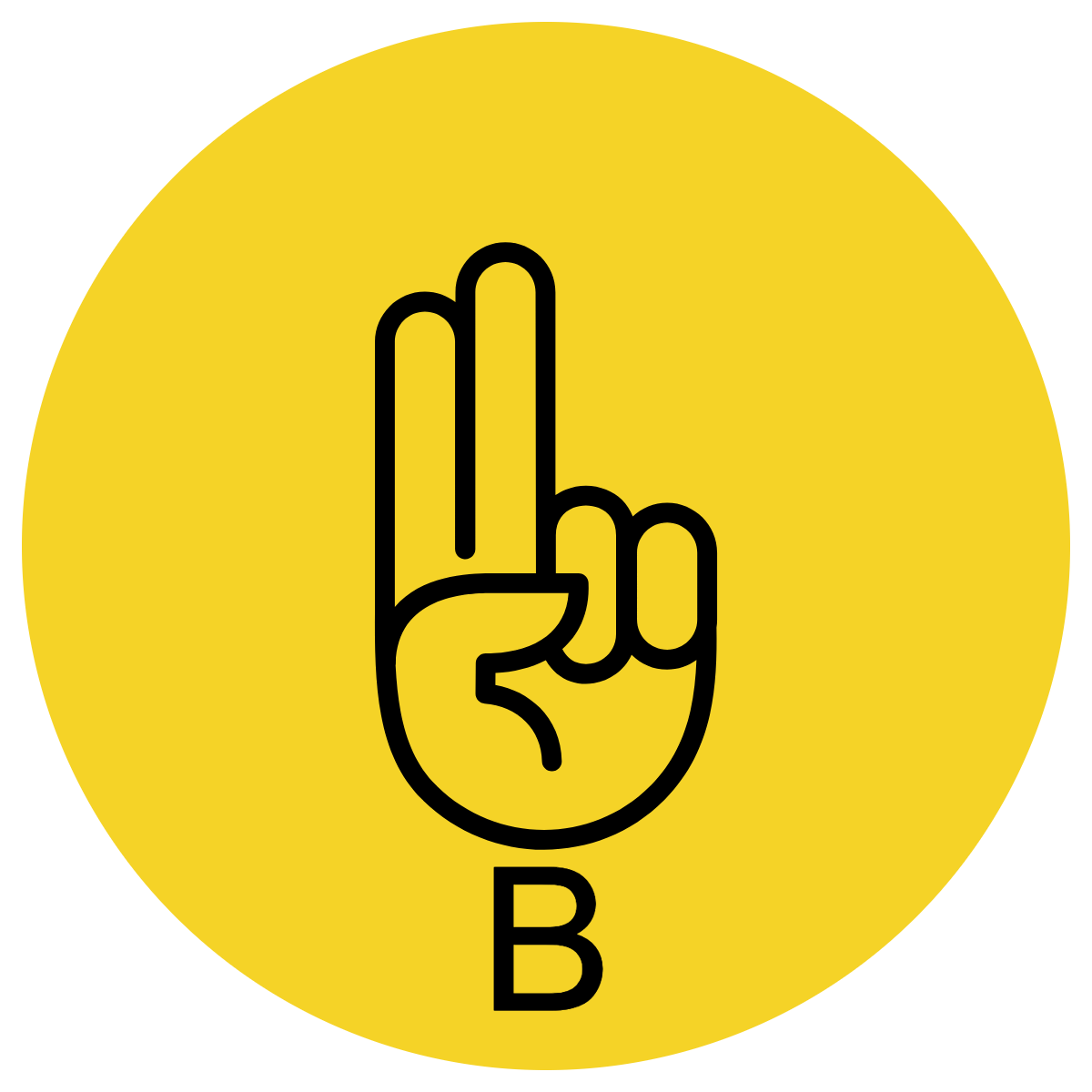 Multiple Choice
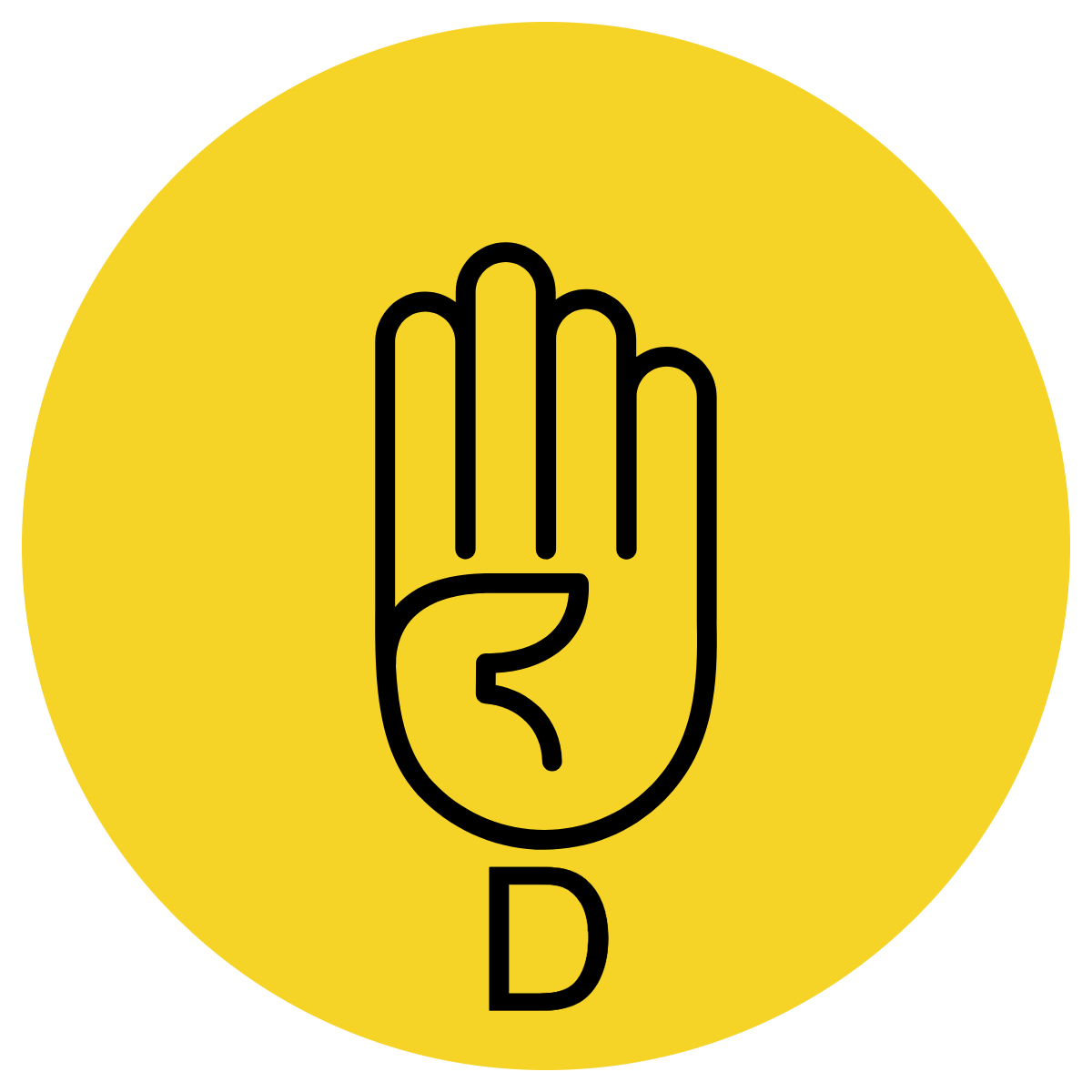 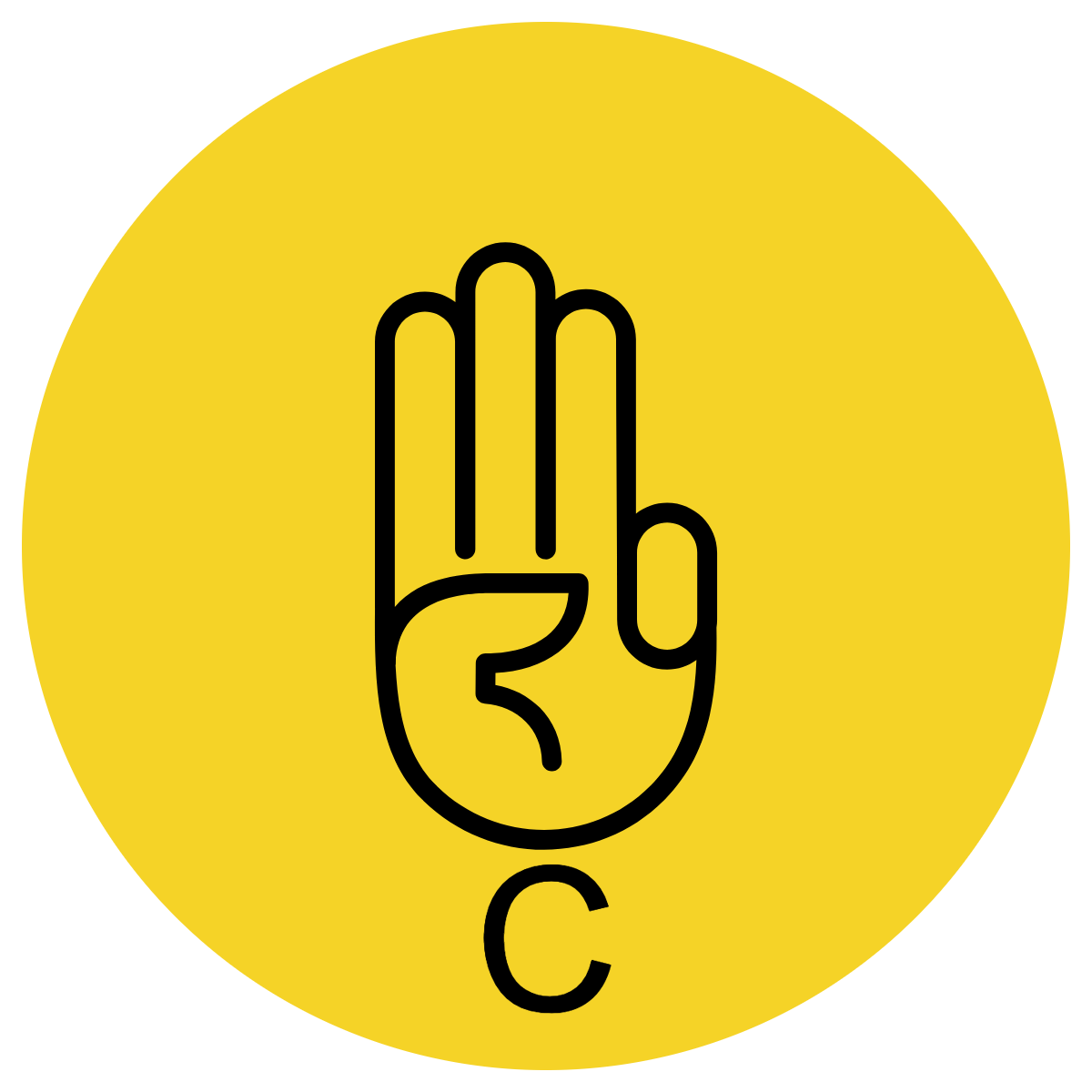 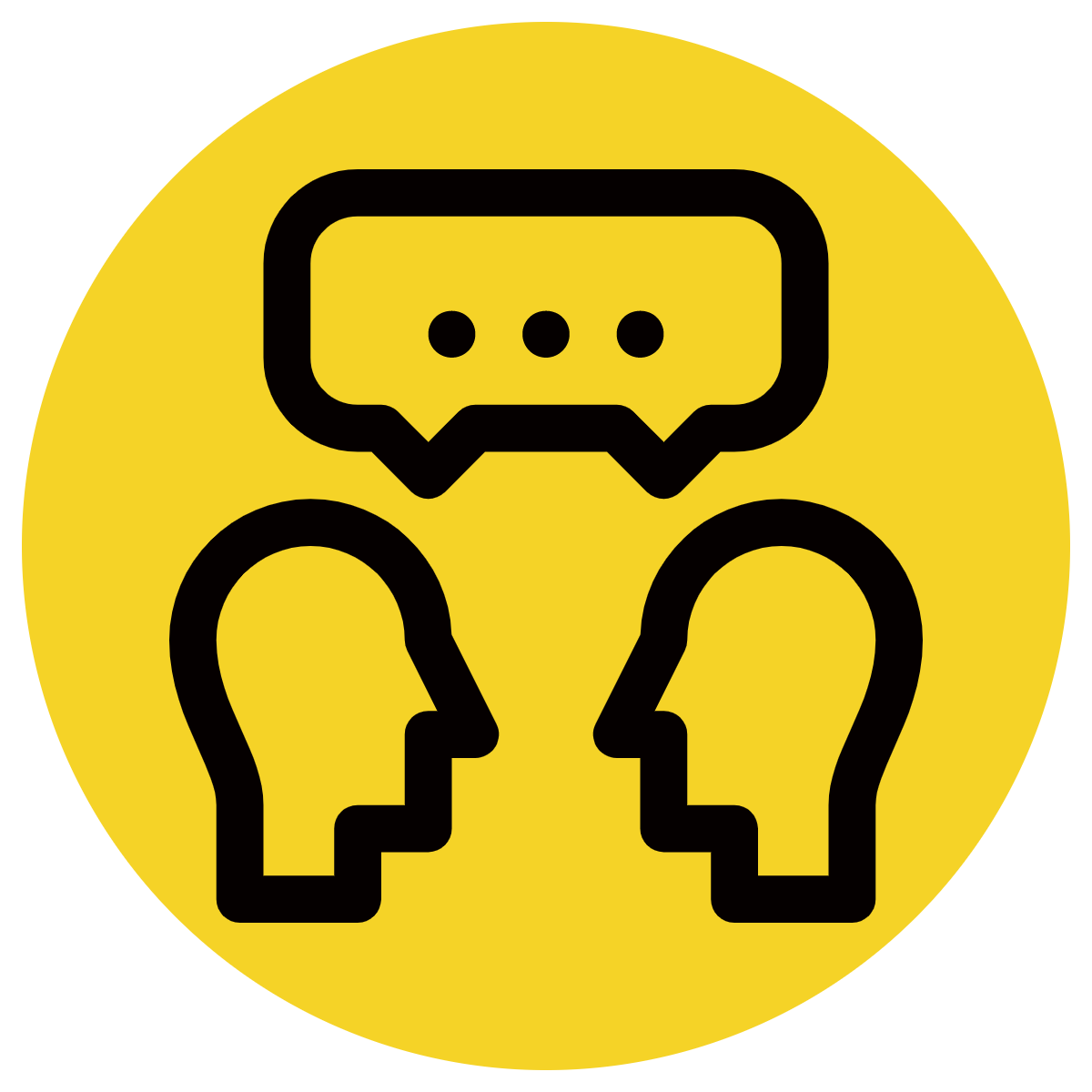 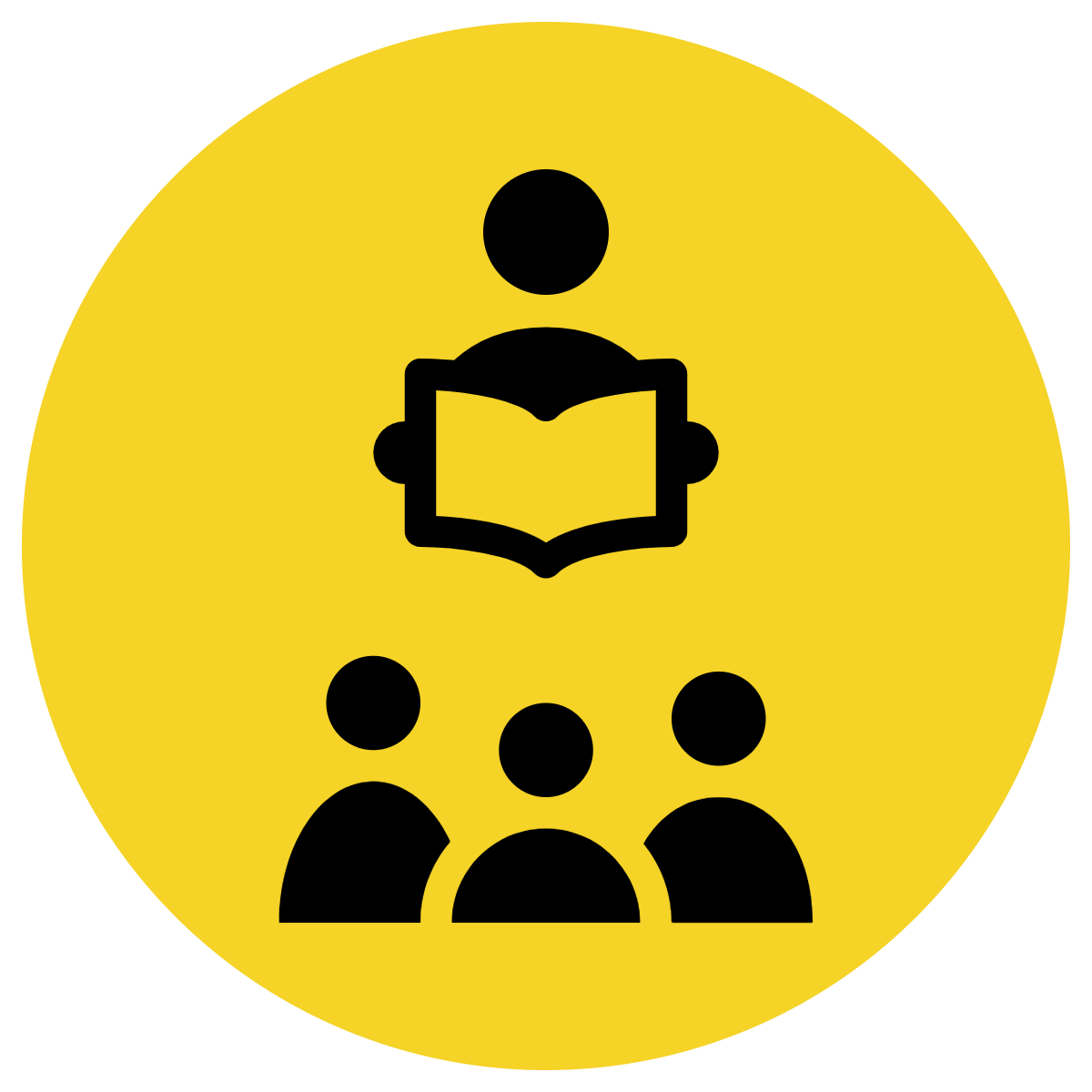 Pair Share
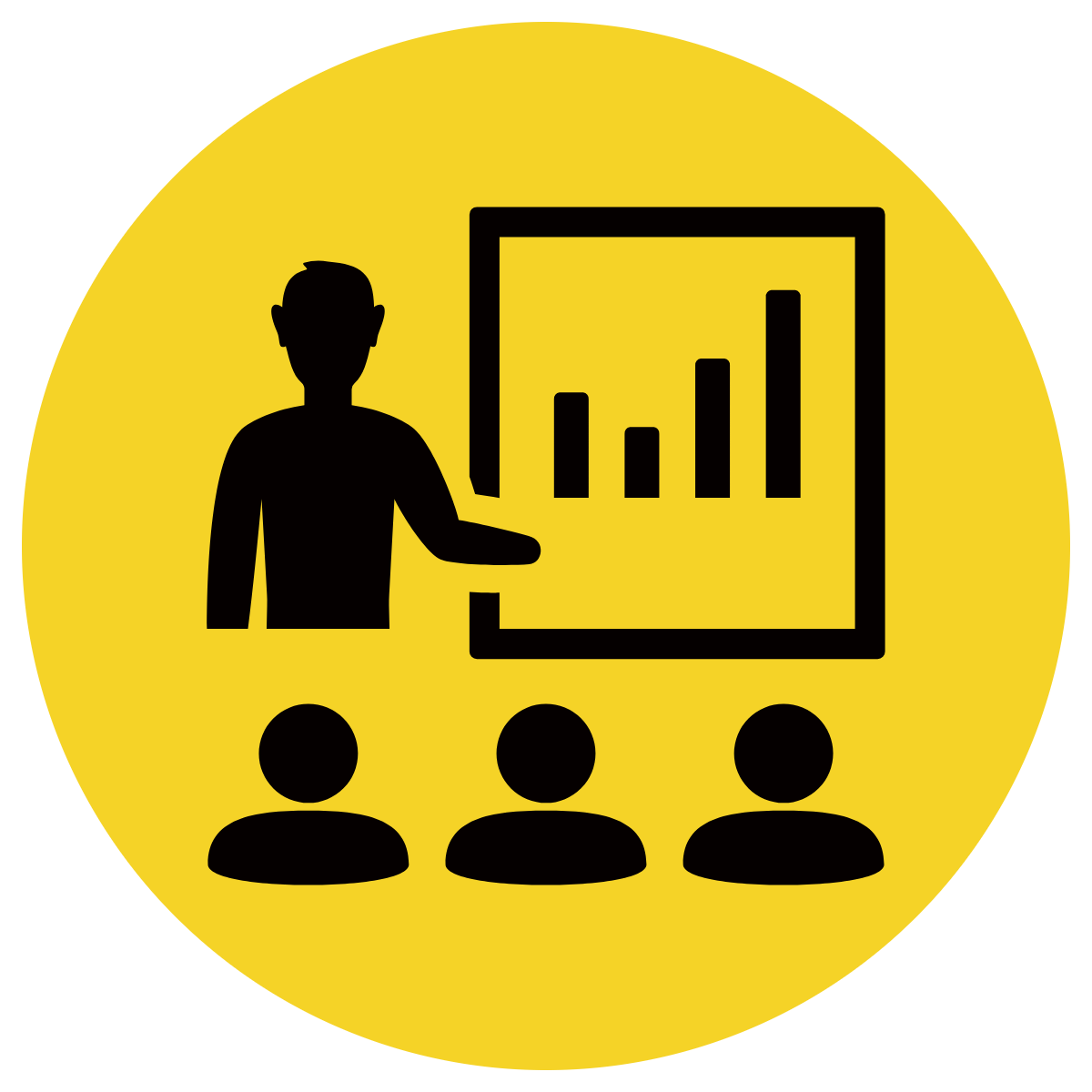 Track with me
Pick a Stick/Answer (non-volunteer)
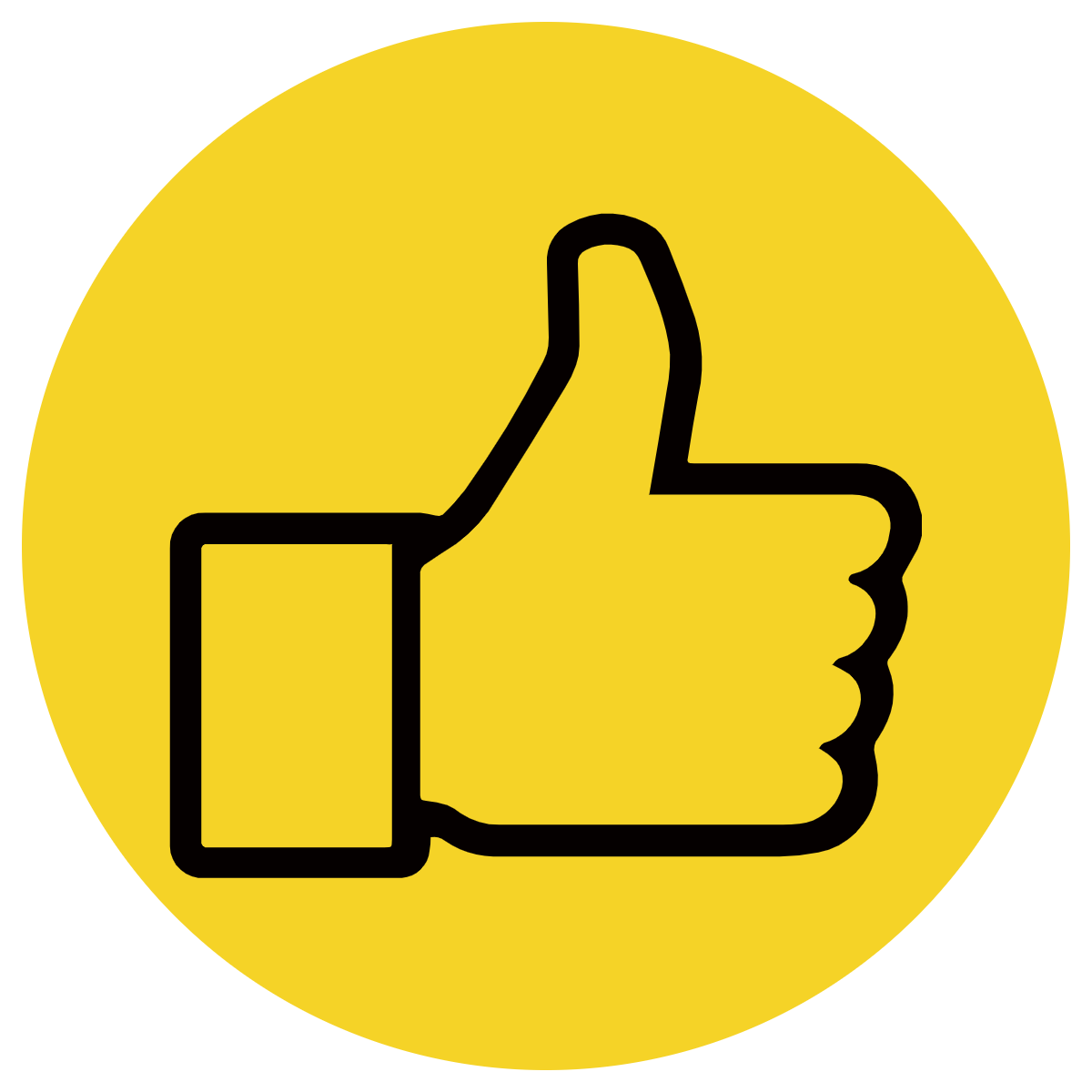 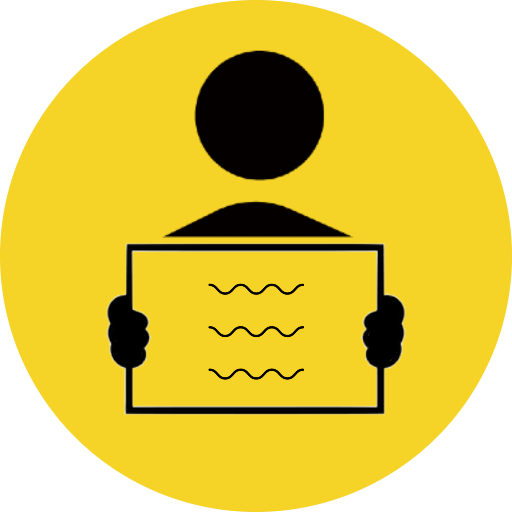 Whiteboards
Vote
Read with me
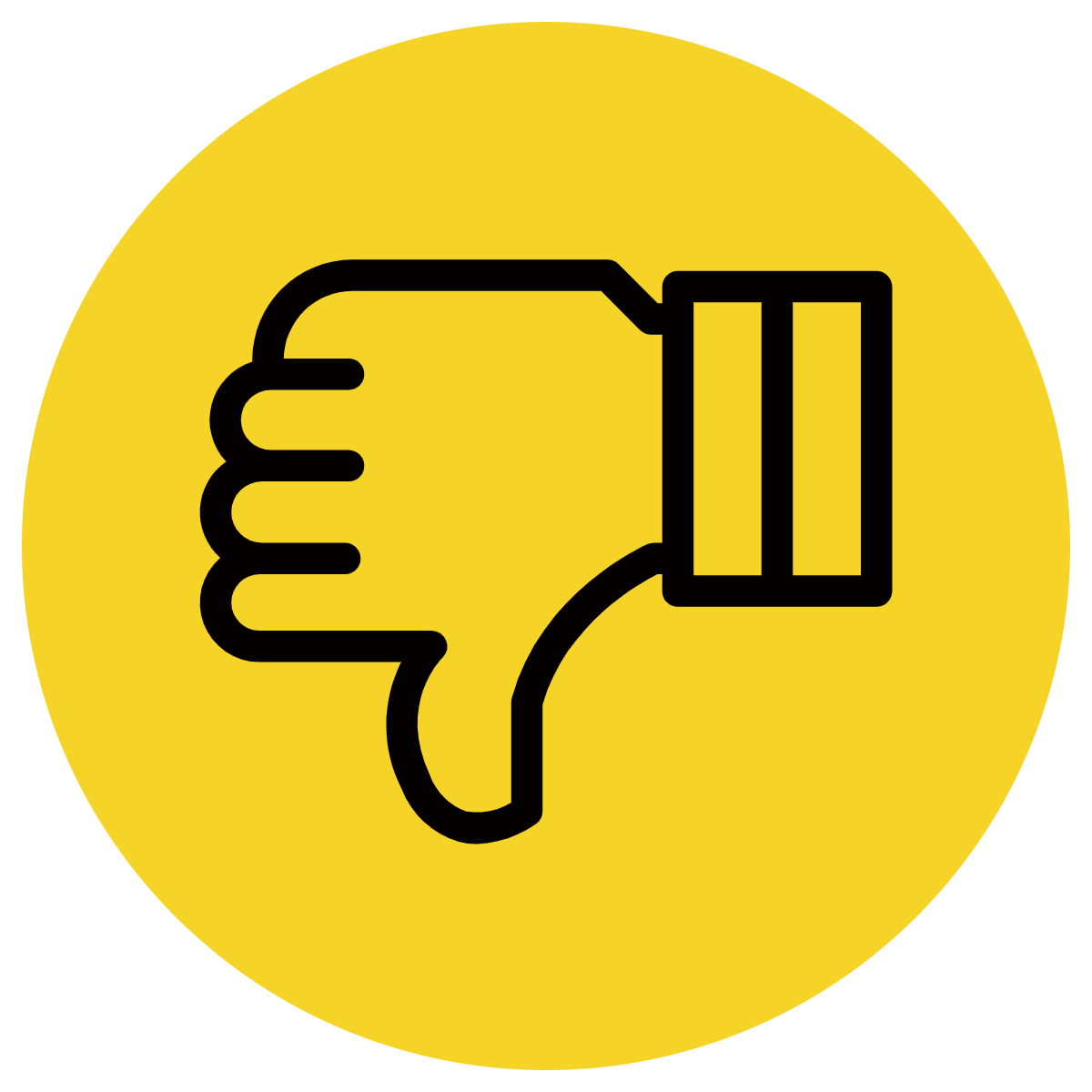 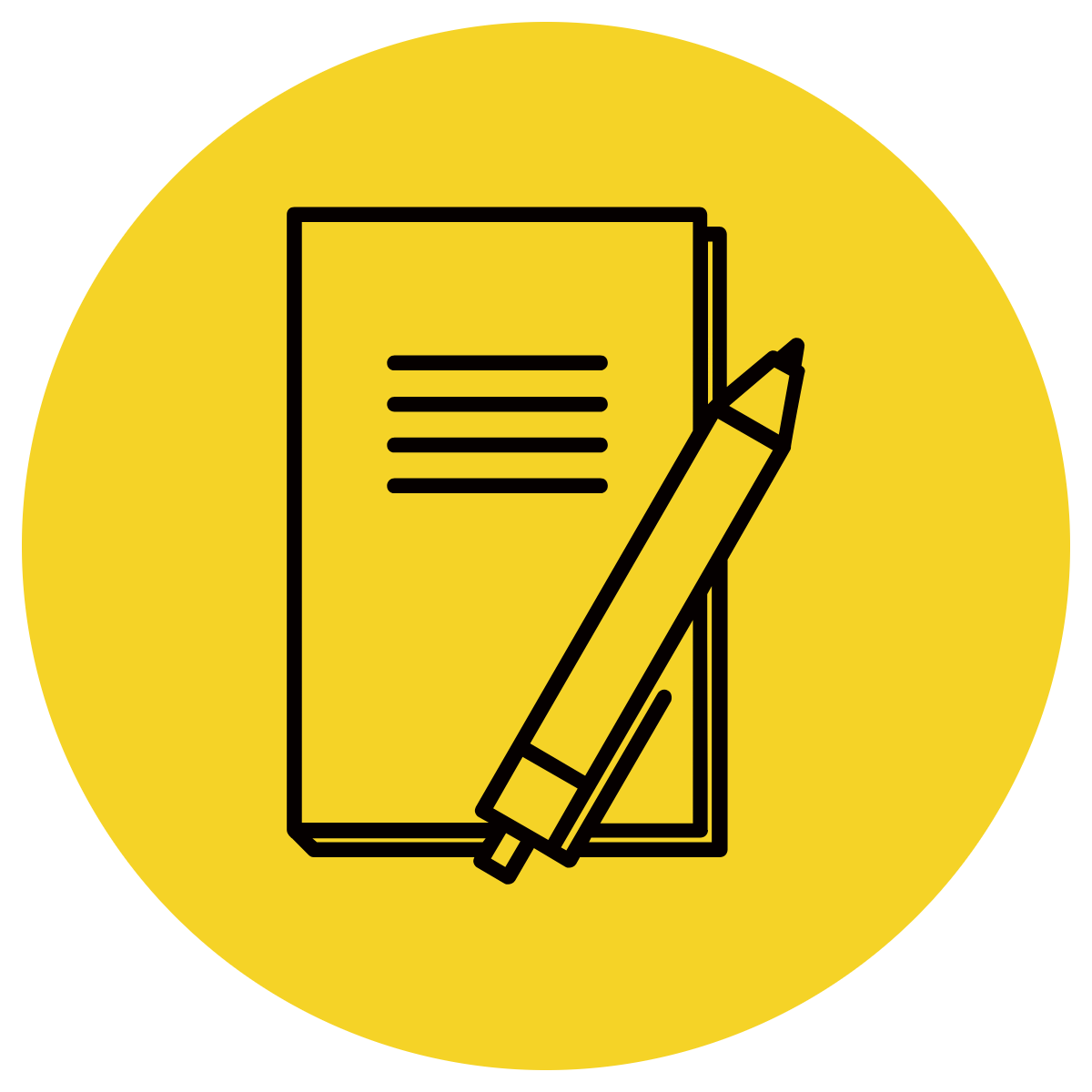 In Your Workbook
Learning Objective
We are learning to use reflexive pronouns in a sentence.
Concept Development
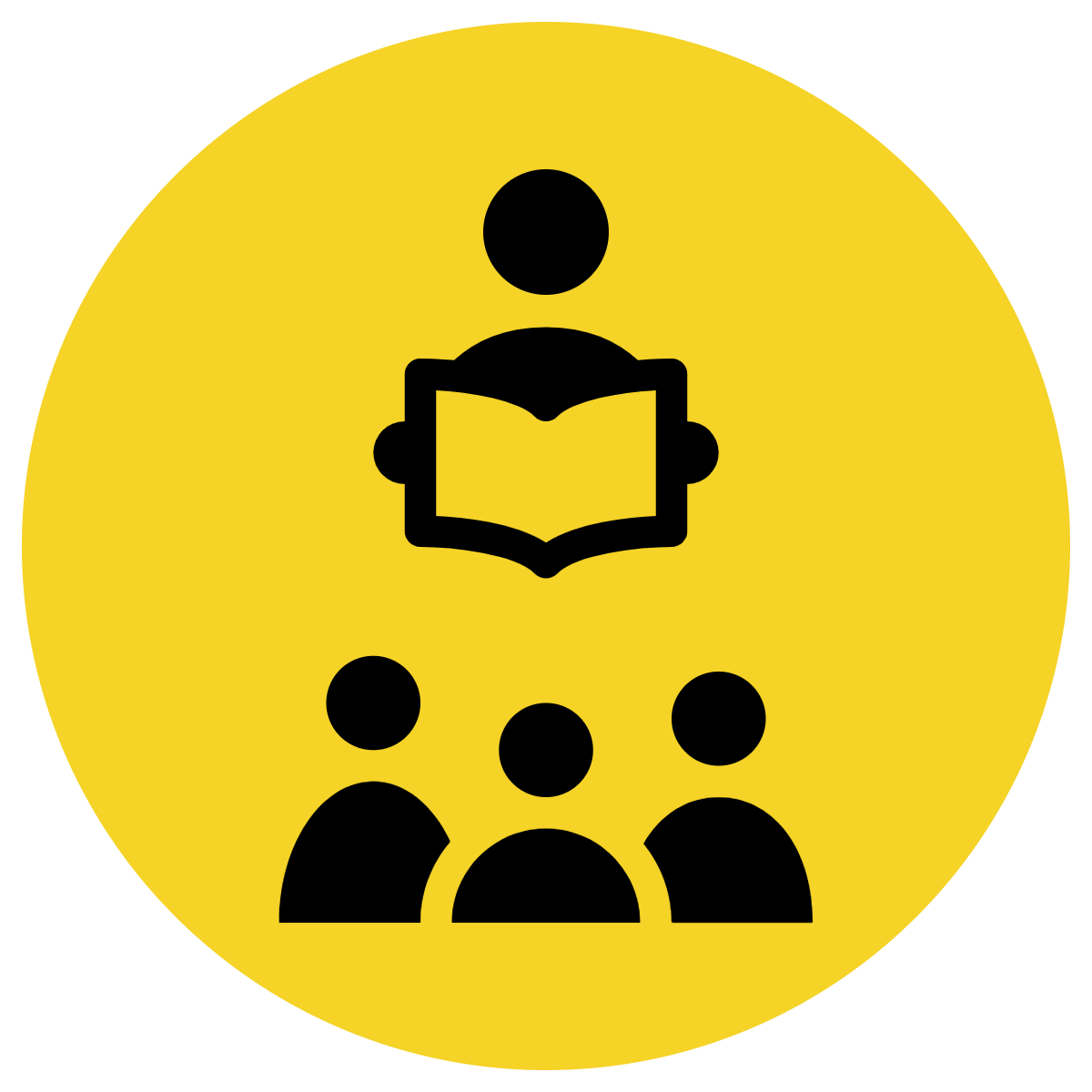 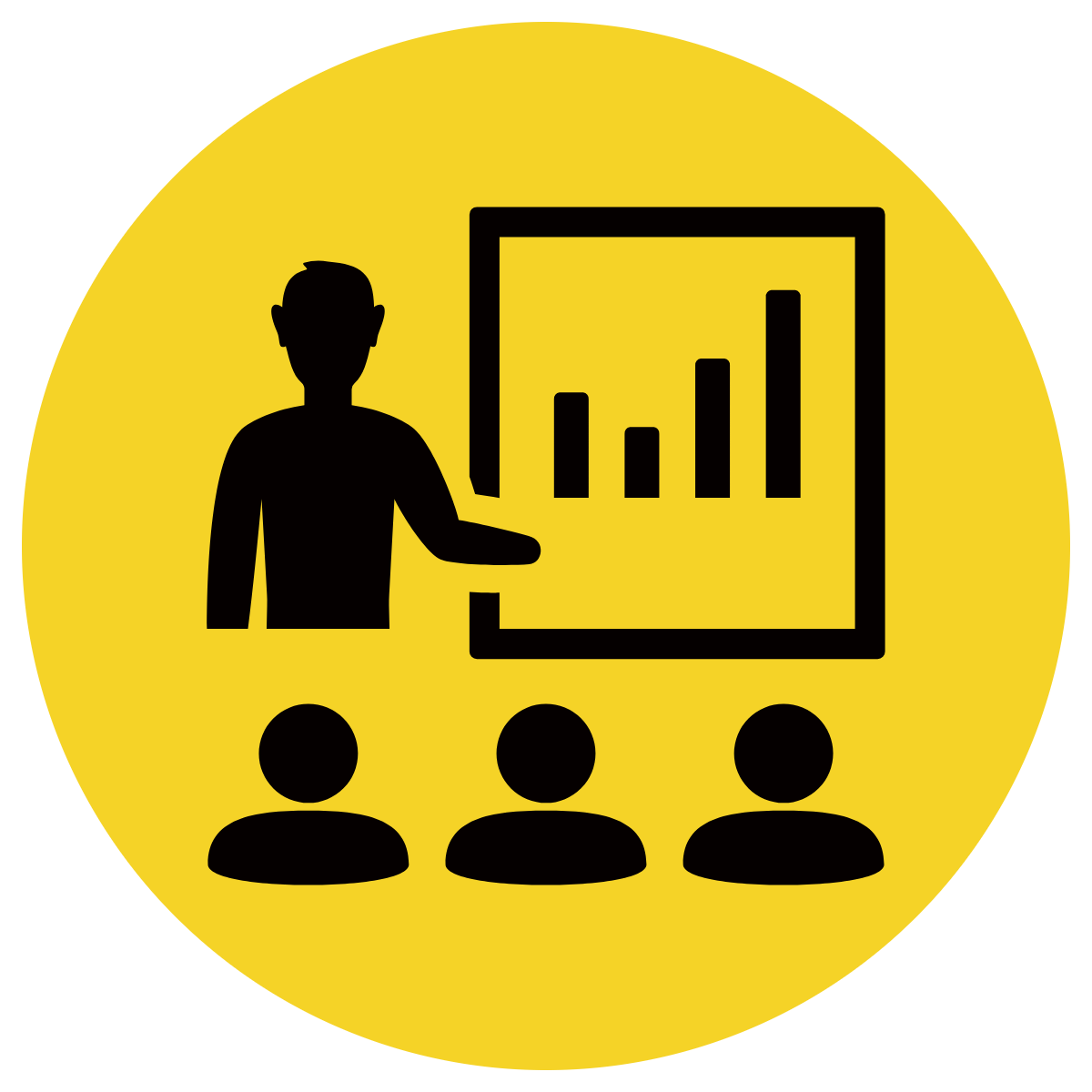 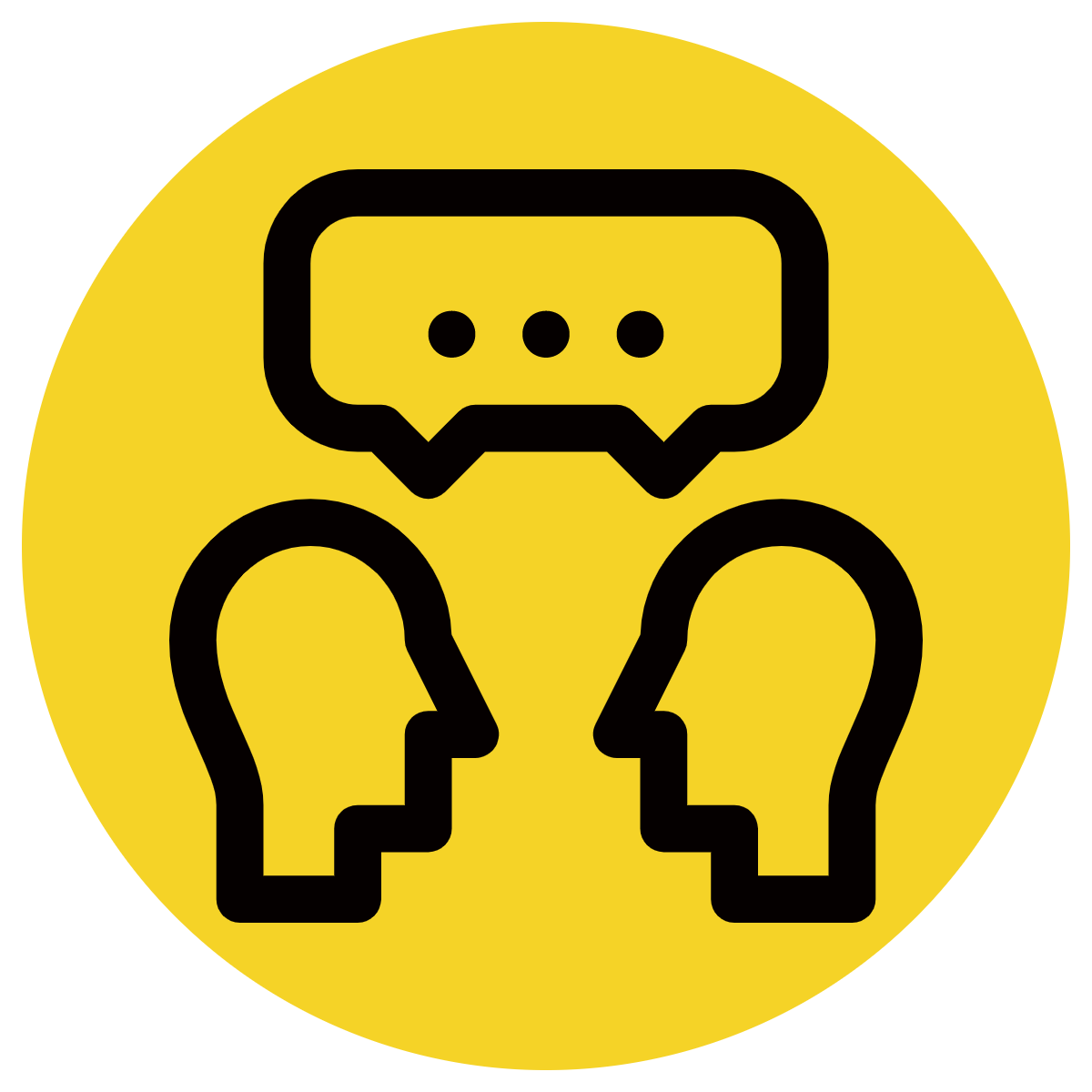 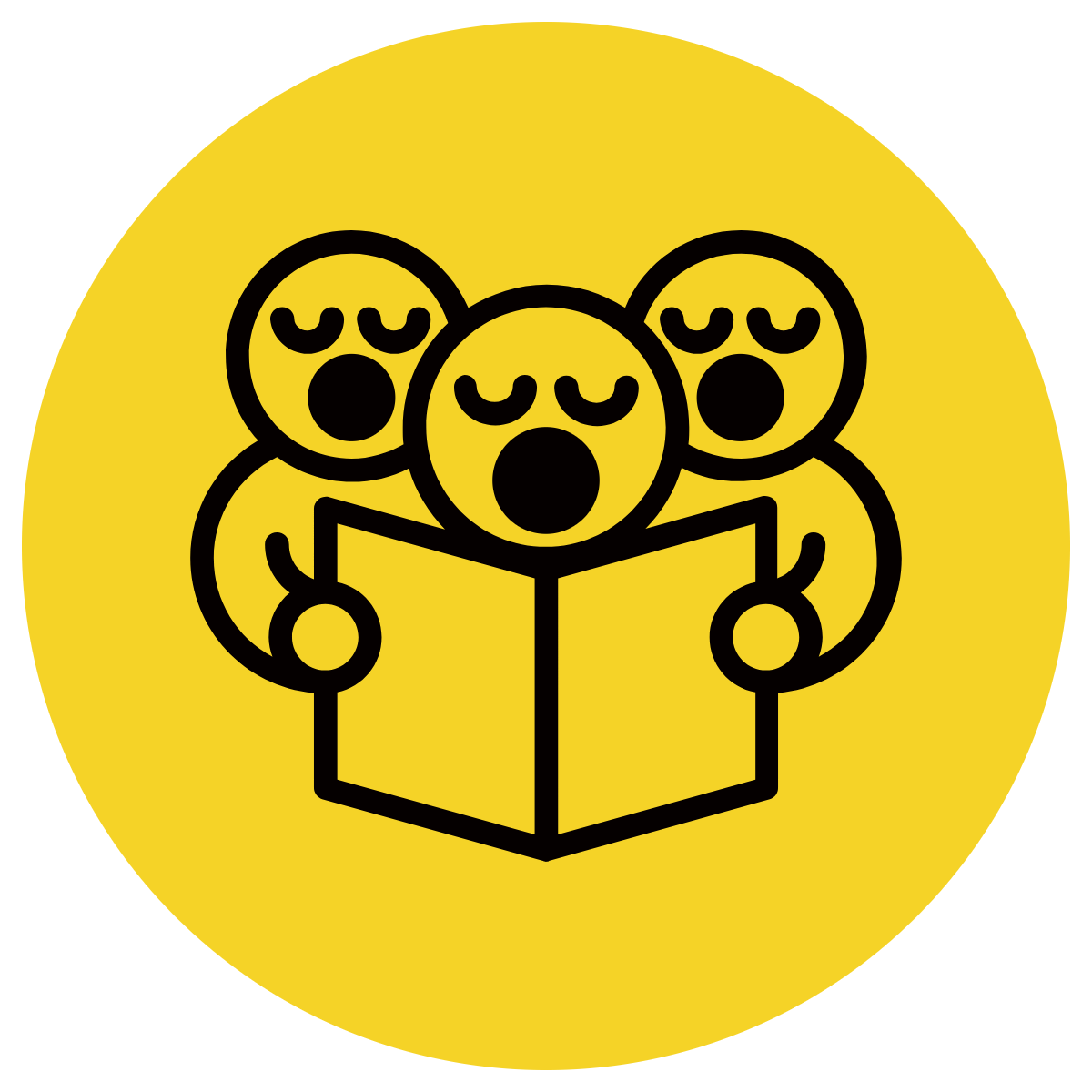 A reflexive pronoun is used when the subject and the object of a   sentence are the same.
A reflexive pronoun always ends in –self or –selves.
CFU:
What is a reflexive pronoun? 
What does a reflexive pronoun always end in?
What are the nine reflexive pronouns? 
What is the reflexive pronoun in this sentence?
A reflexive pronoun can be used to emphasis the subject.
The nine reflexive pronouns are myself, yourself, himself, herself, oneself, itself, ourselves, yourselves and themselves.
Examples:
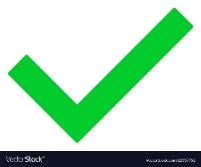 We bought ourselves a snack at the farmers market.
She broke her arm, so she couldn't wash herself very easily.
My iPad isn't working properly. It turns itself off for no reason.
Concept Development
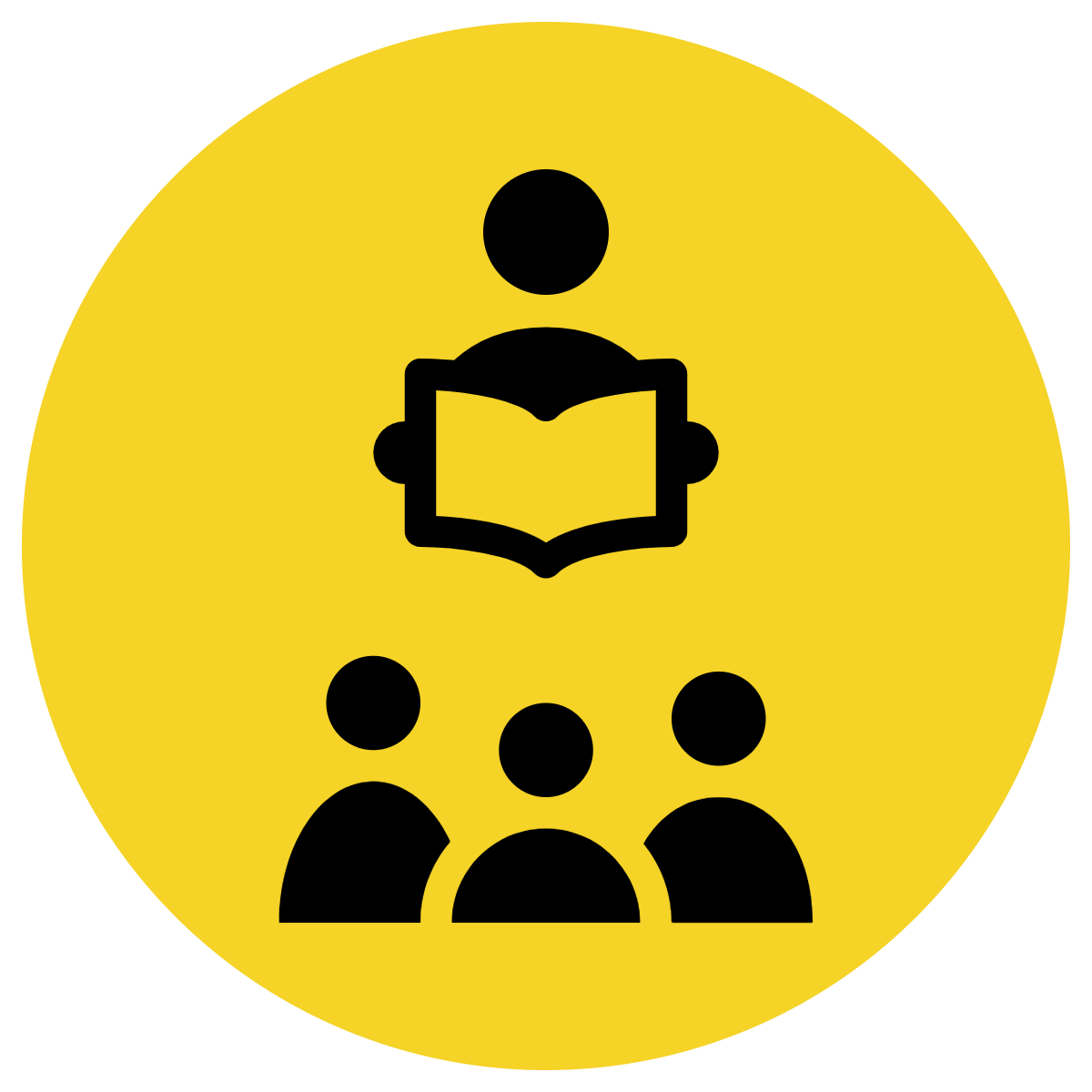 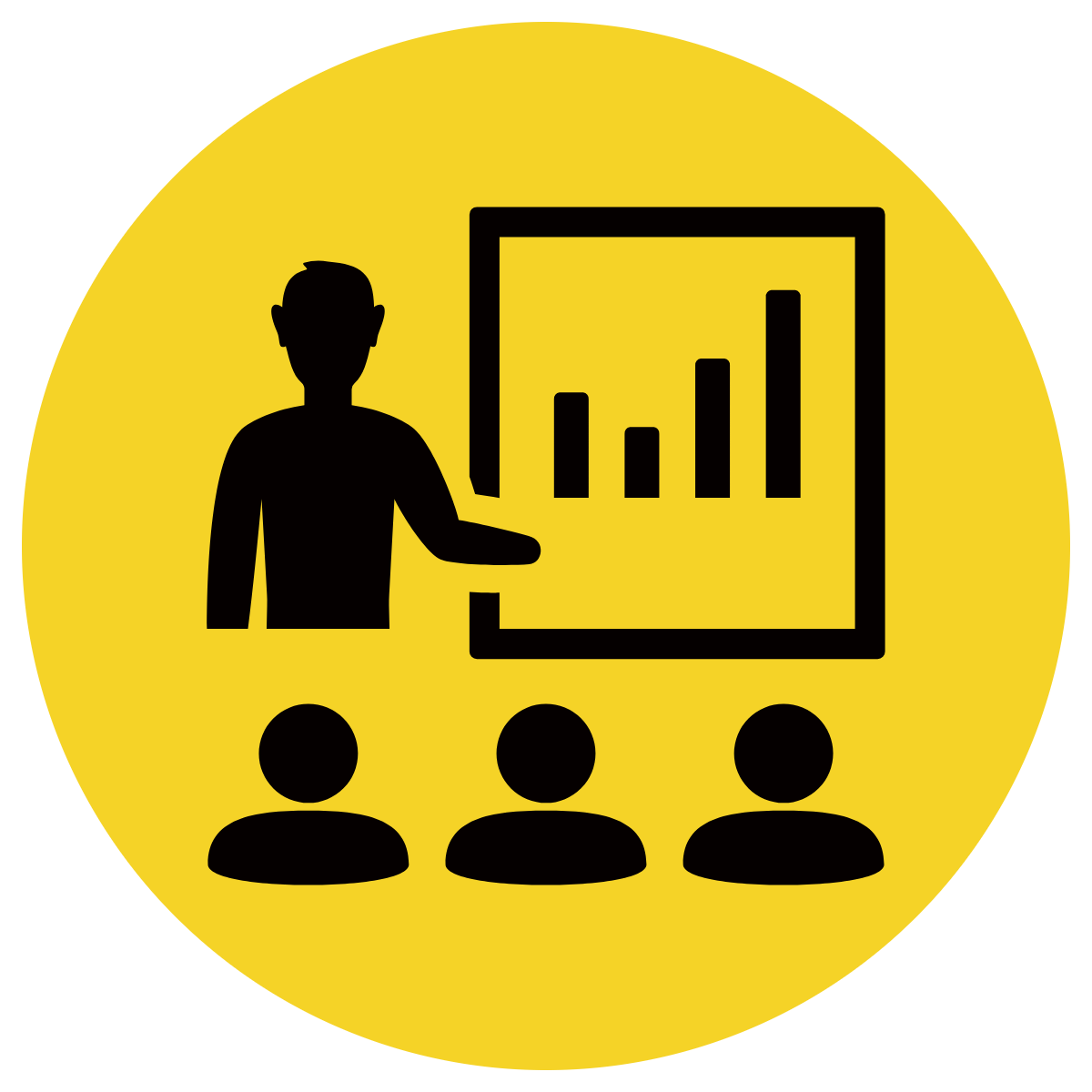 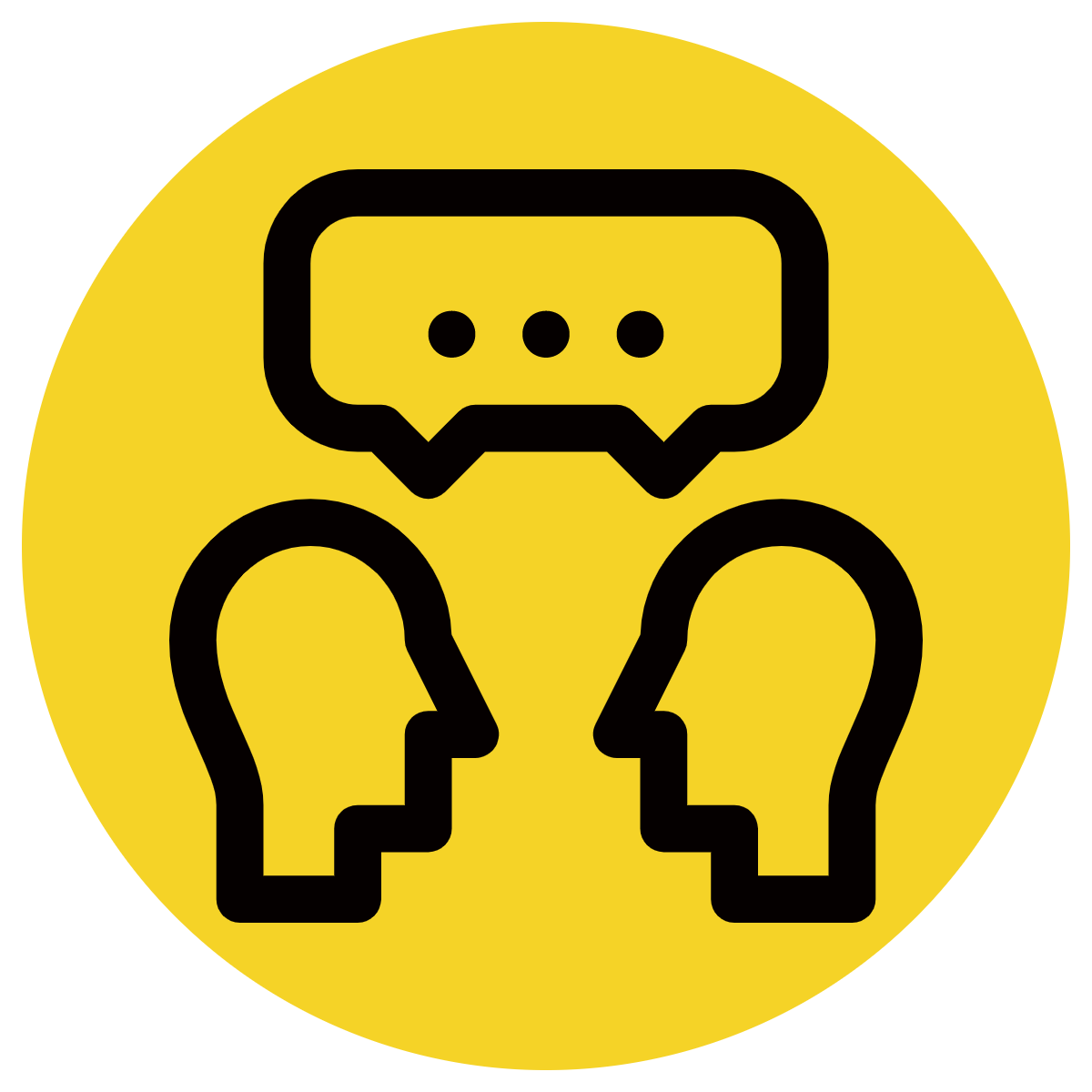 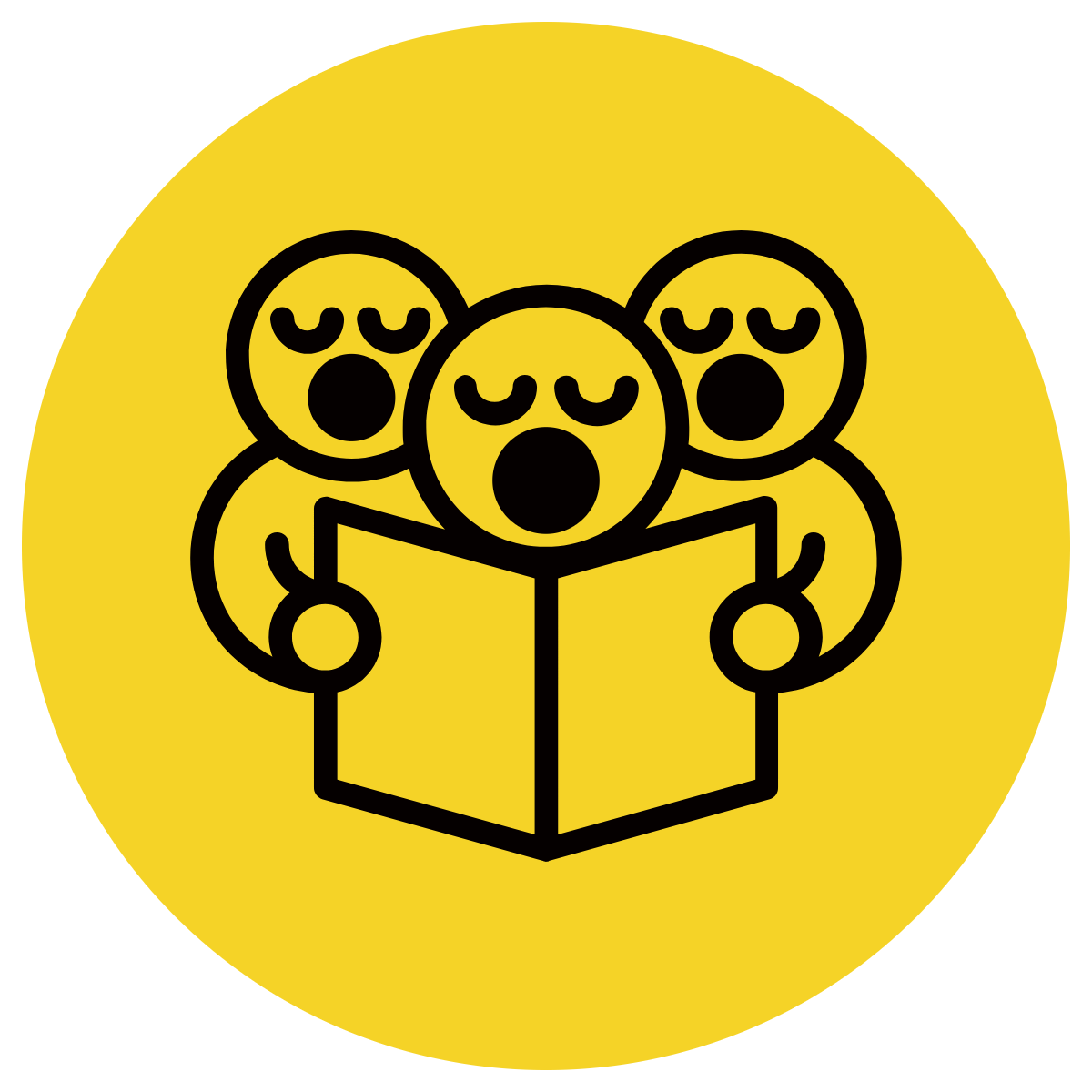 We often use reflexive pronouns with by to mean ‘alone or ‘without help’.
CFU:
What word do we often use with a reflexive pronoun that means alone or without help?
Examples:
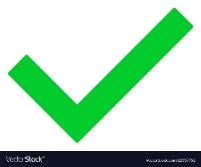 Why don’t you go by yourself?
The children made the entire meal by themselves.
Concept Development
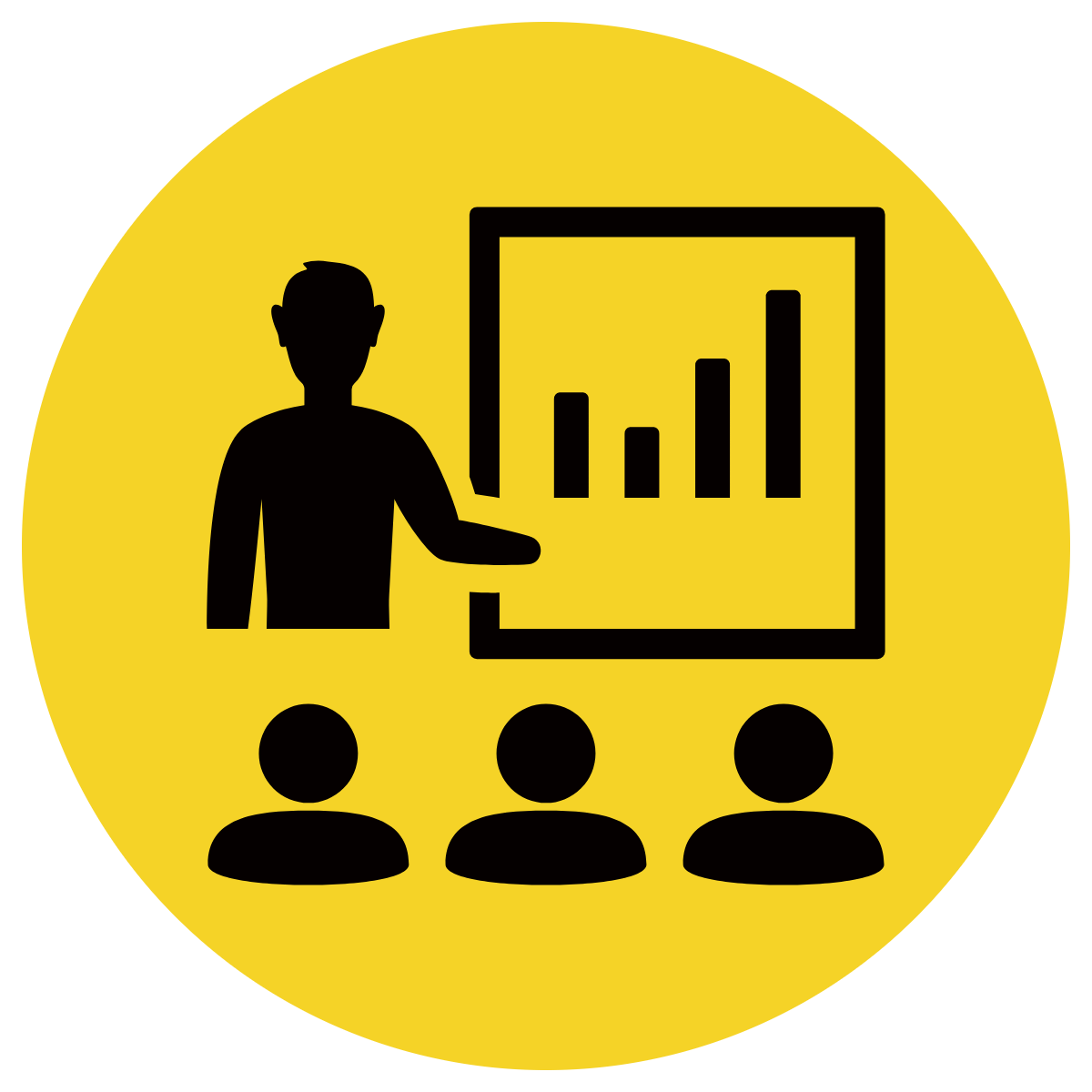 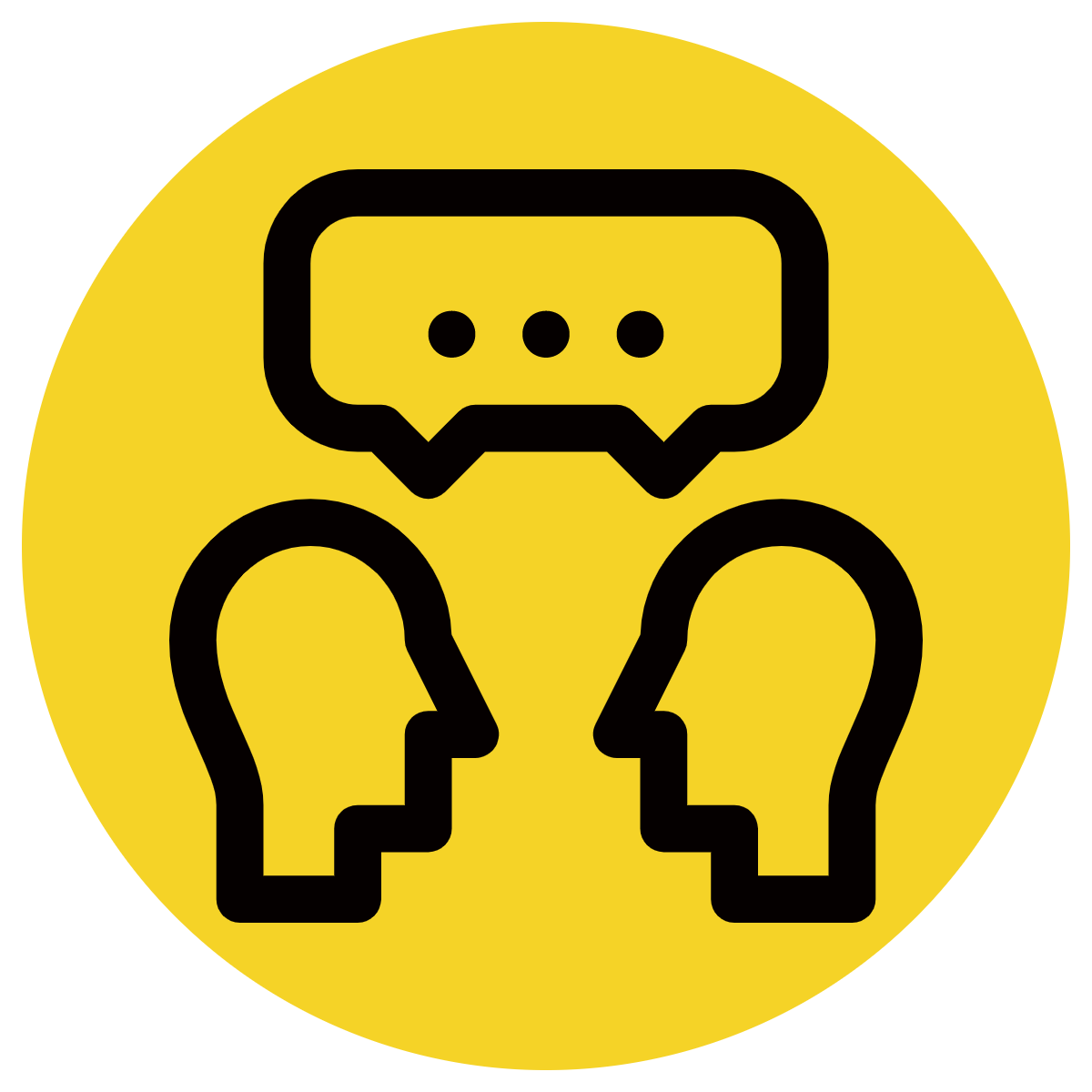 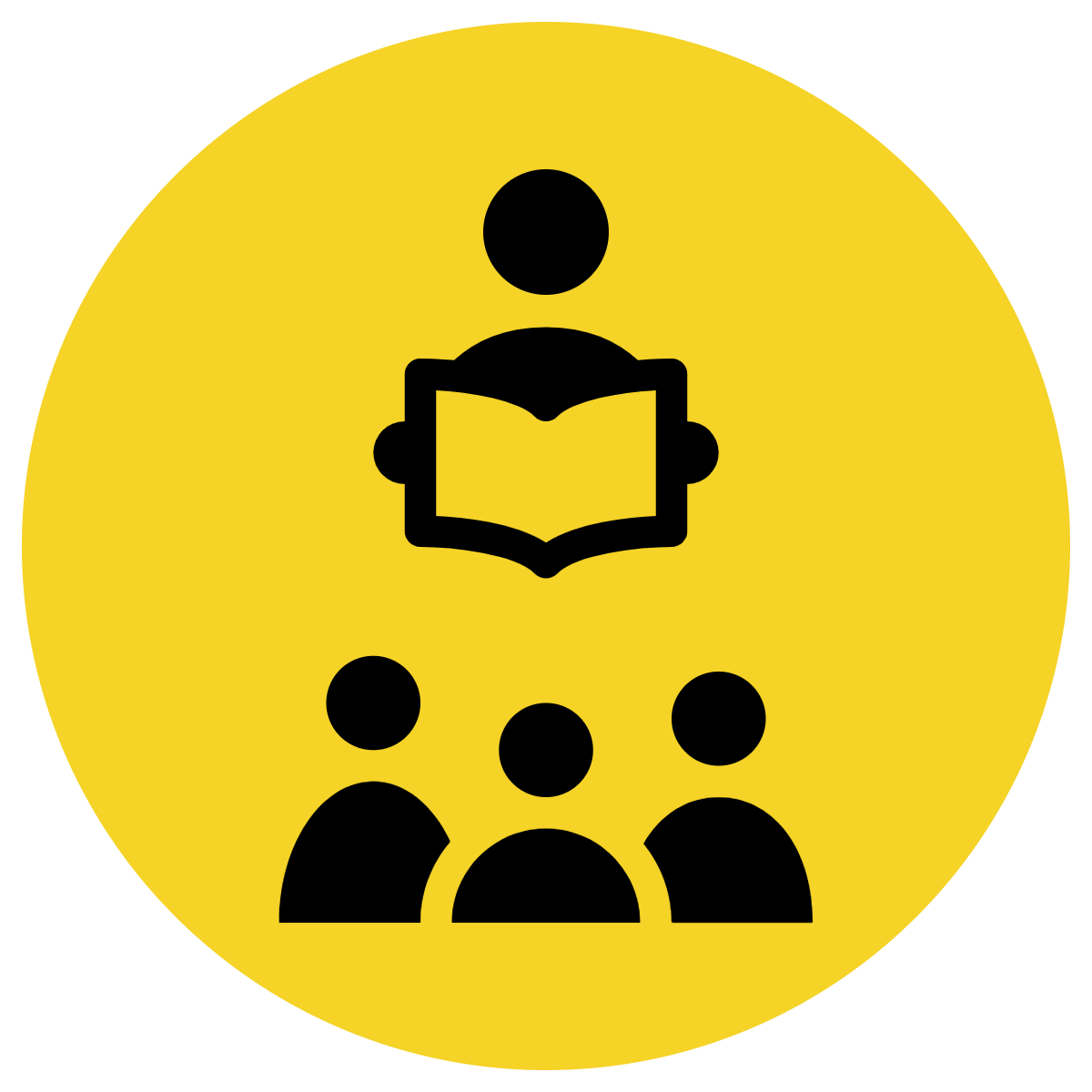 A reflexive pronoun is used when the subject and the object of a sentence are the same.
A reflexive pronoun always ends in –self or –selves.
The nine reflexive pronouns are myself, yourself, himself, herself, oneself, itself, ourselves, yourselves and themselves. 
We often use reflexive pronouns with by to mean ‘alone or ‘without help’.
CFU:
Why is this not an example of a sentence with a reflexive pronoun? 
What is needed to change the meaning of this sentence to alone or without help?
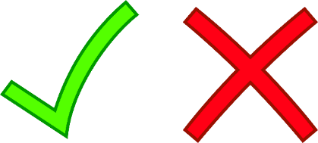 Non-Examples:
Jack decided to cook Jack a special dinner.
This sentence uses the same subject twice. Not a reflexive pronoun.
Andrew and myself are proud to be receiving the award.
This sentence contains two different subjects. The reflexive pronoun myself has been used incorrectly.
Concept Development
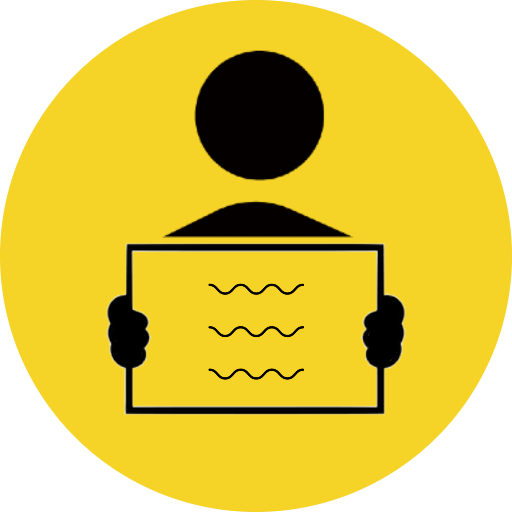 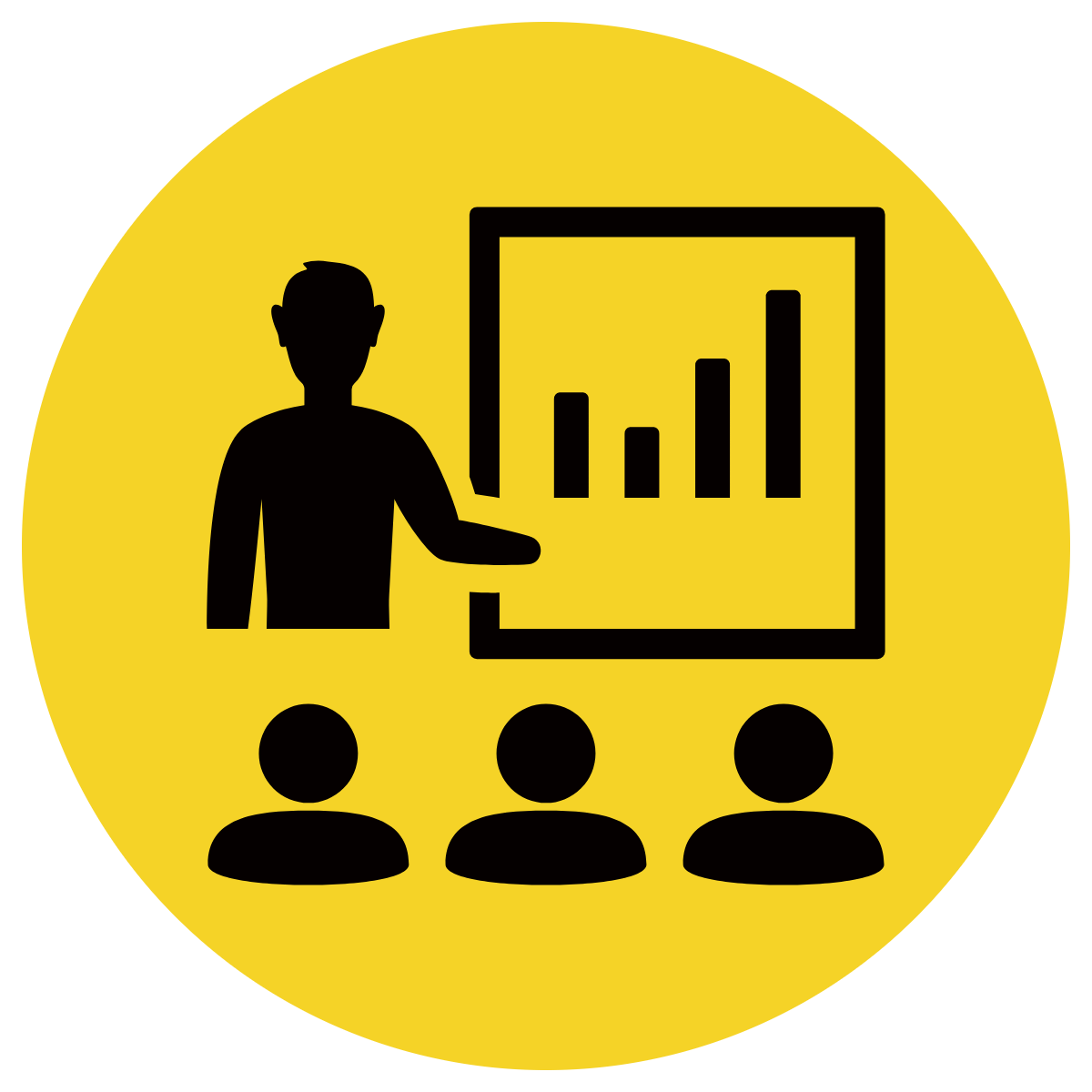 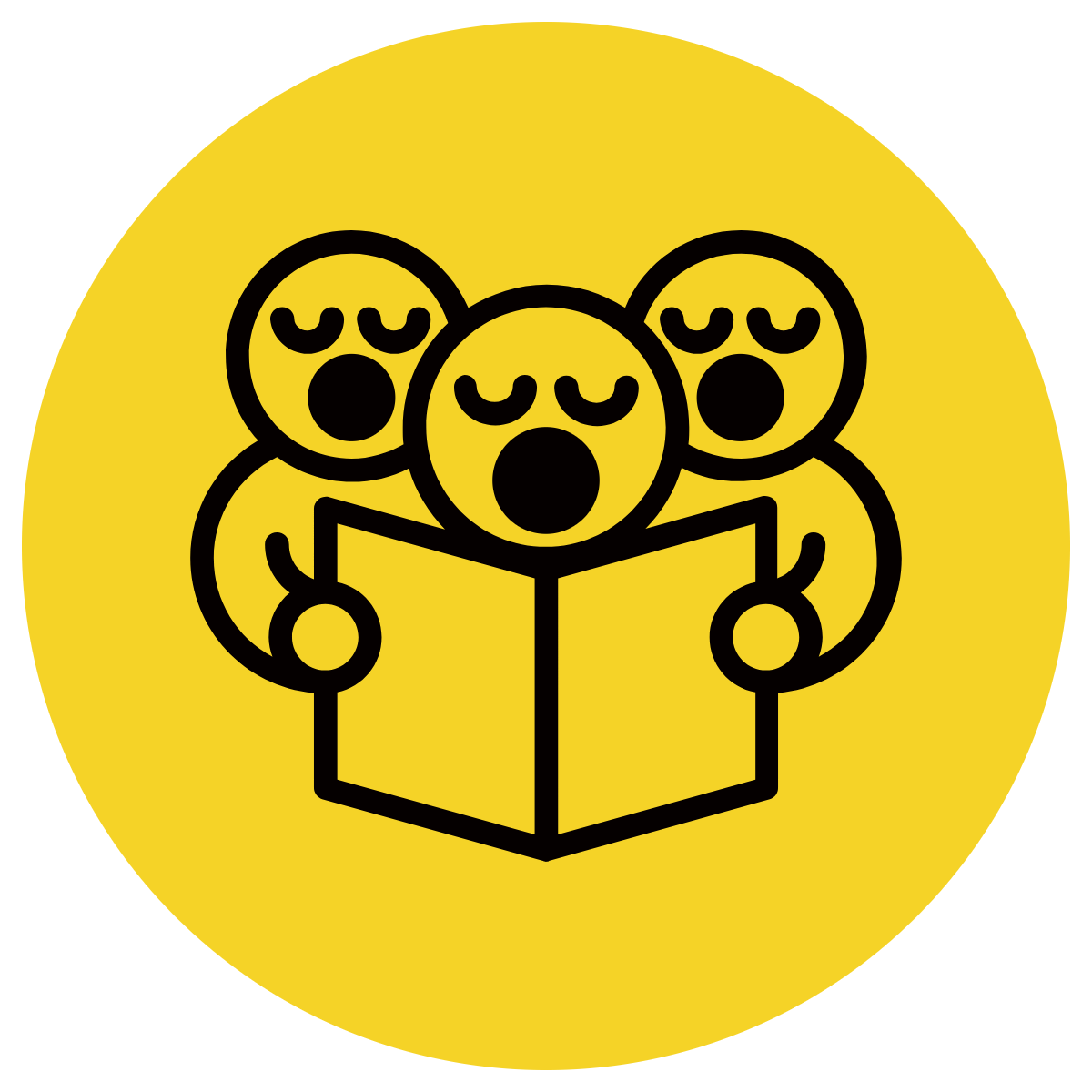 A reflexive pronoun is used when the subject and the object of a sentence are the same.
A reflexive pronoun always ends in –self or –selves.
A reflexive pronoun can be used to emphasis the subject.
The nine reflexive pronouns are myself, yourself, himself, herself, oneself, itself, ourselves, yourselves and themselves.
CFU:
What’s the reflexive pronoun?
How do you know it’s a reflexive pronoun?
Write the sentence
Circle the subject
Underline the reflexive pronoun
My sister cleans her room by herself.
The soccer team gave themselves a cheer when they won the game.
I asked myself if I would rather be a wizard or a superhero?
Hinge Point Question
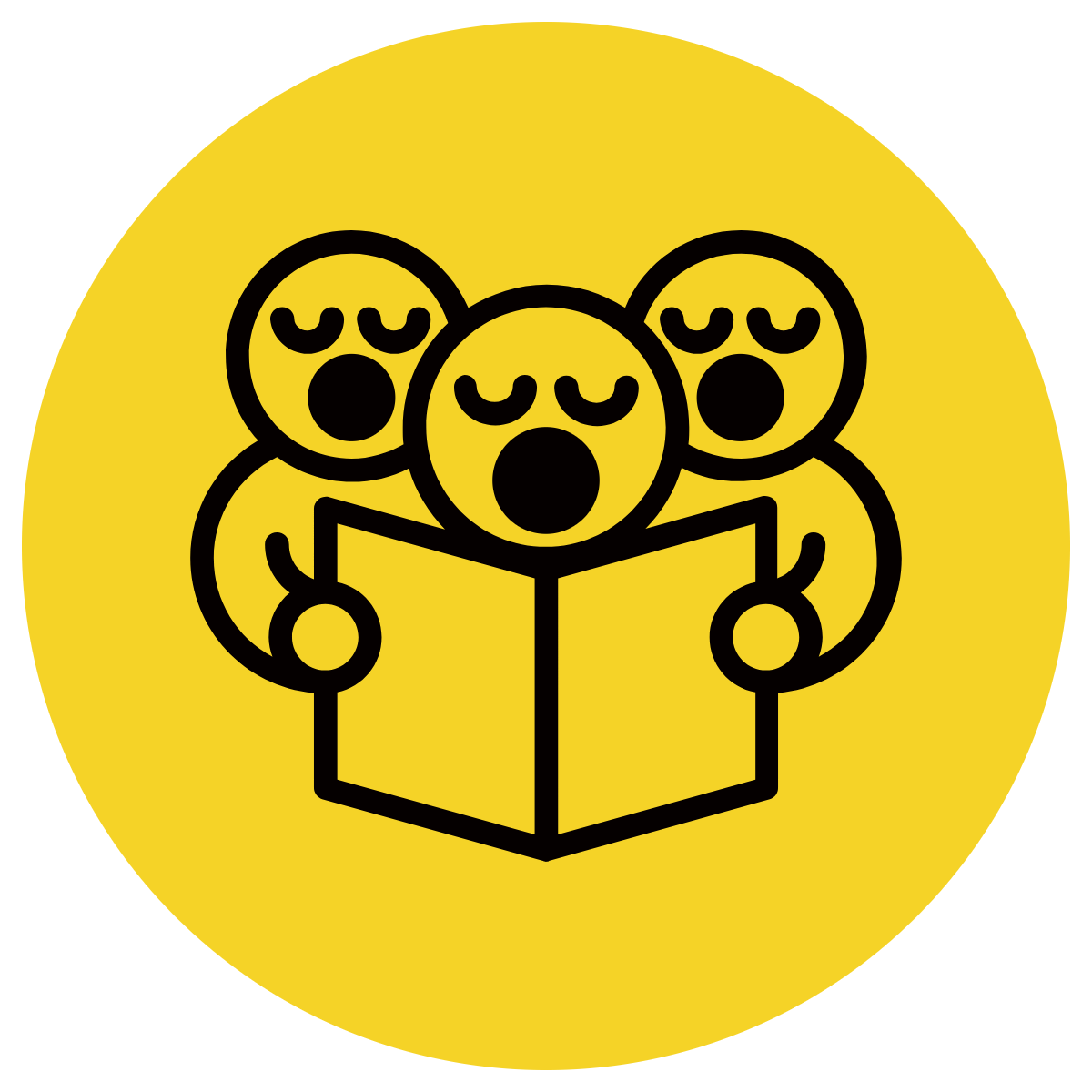 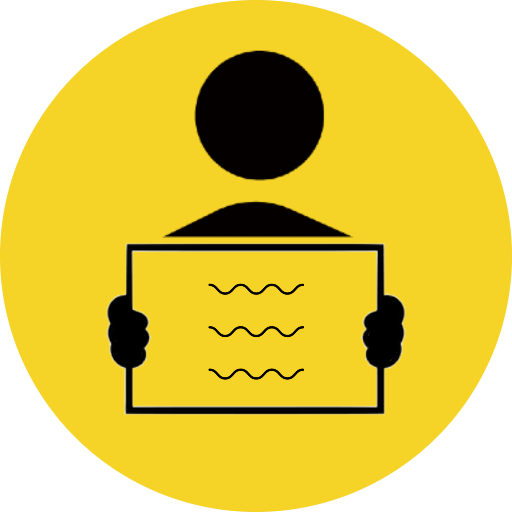 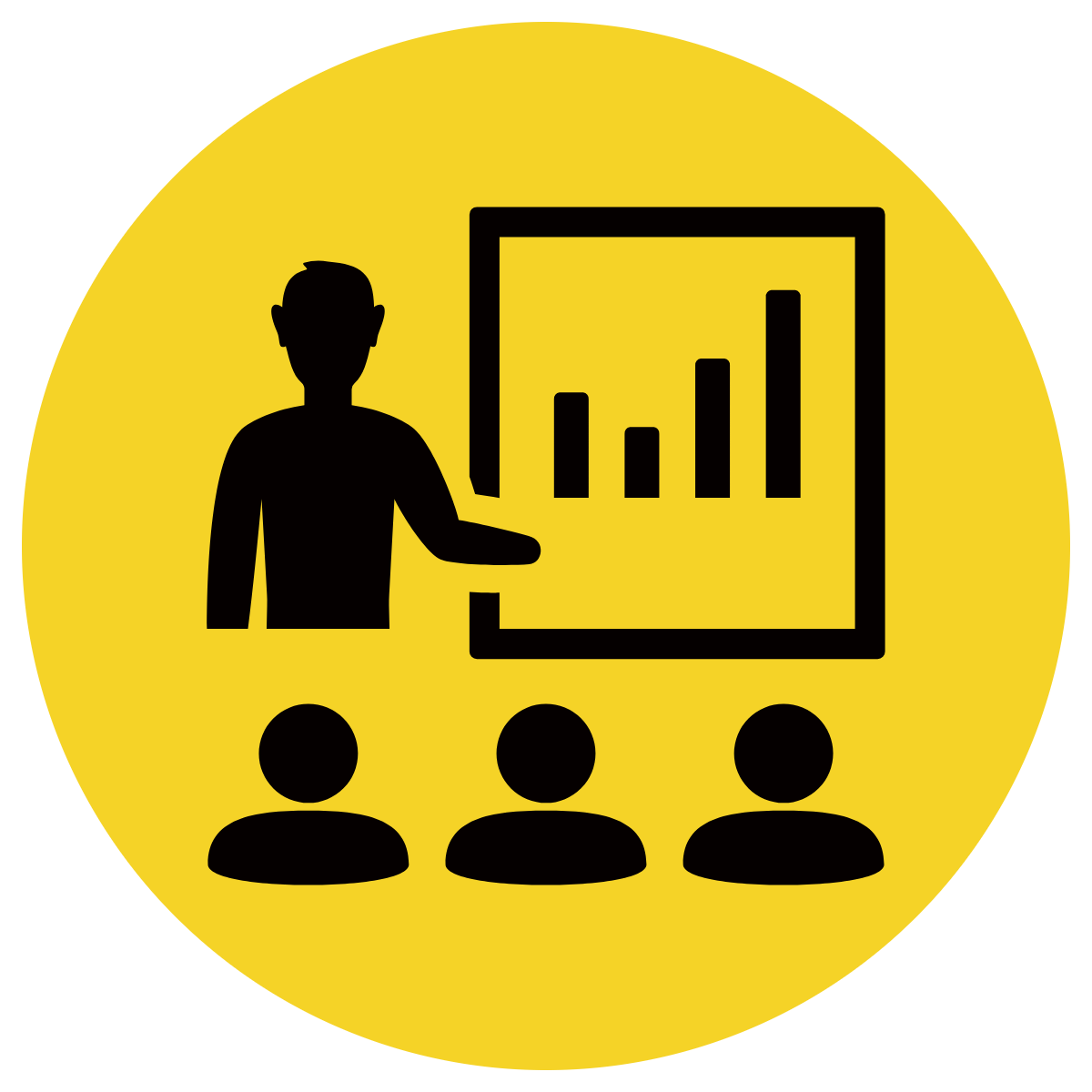 CFU:
Why is it/ isn’t it a an example of a sentence containing a reflexive pronoun?
Which sentences correctly use a reflexive pronoun?
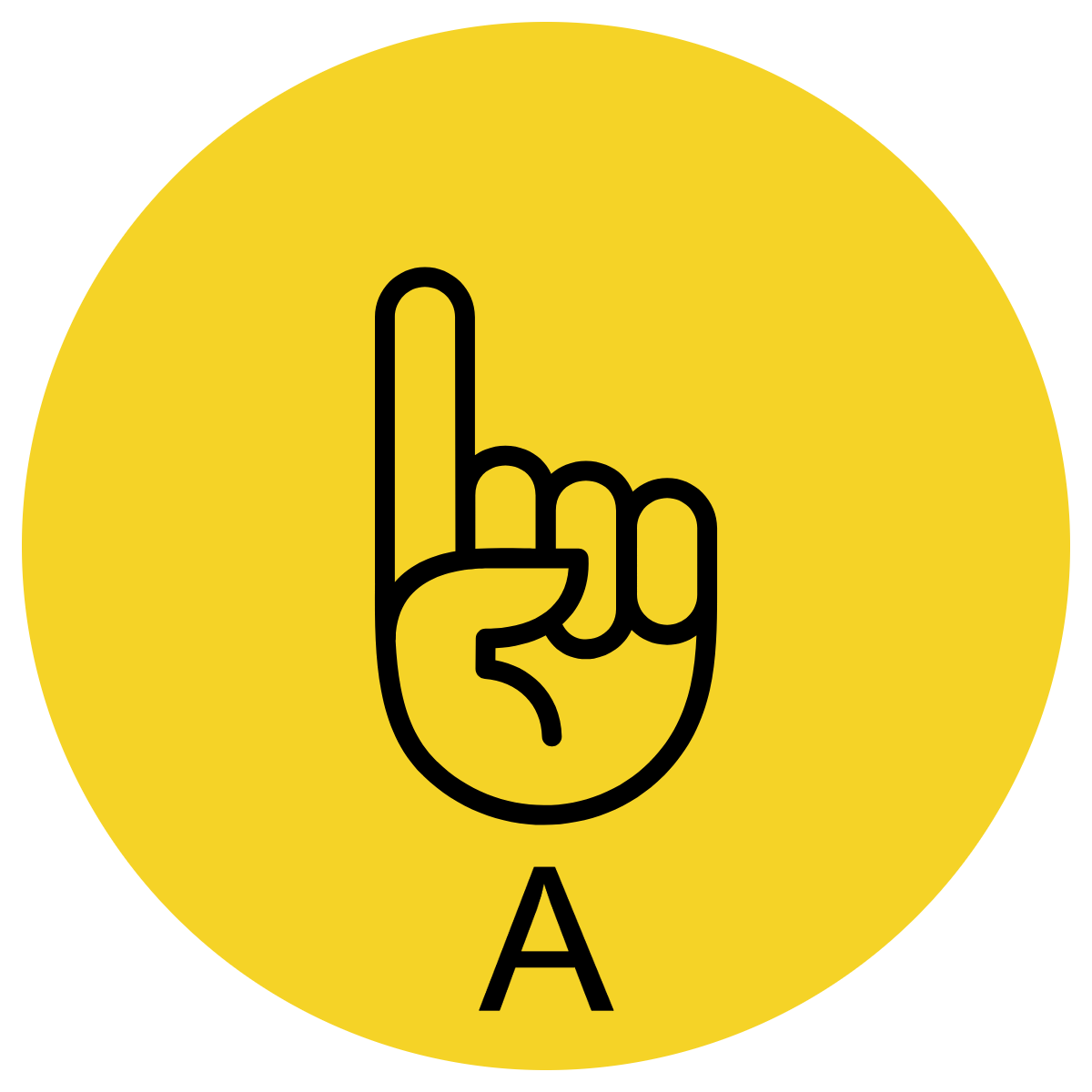 I hurt myself when I was playing basketball.
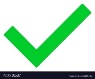 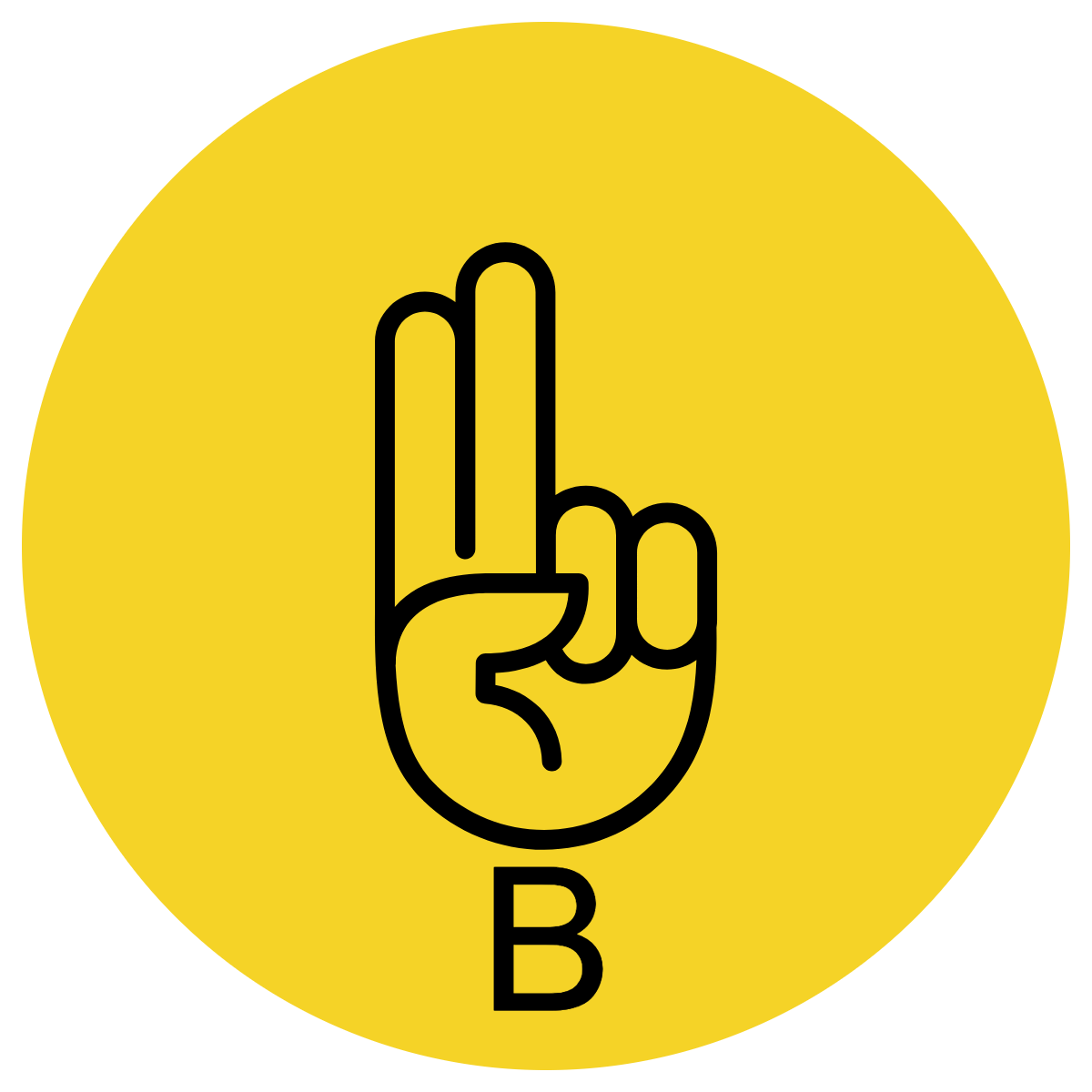 b)   Her mum is very different from her grandma and herself.
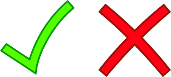 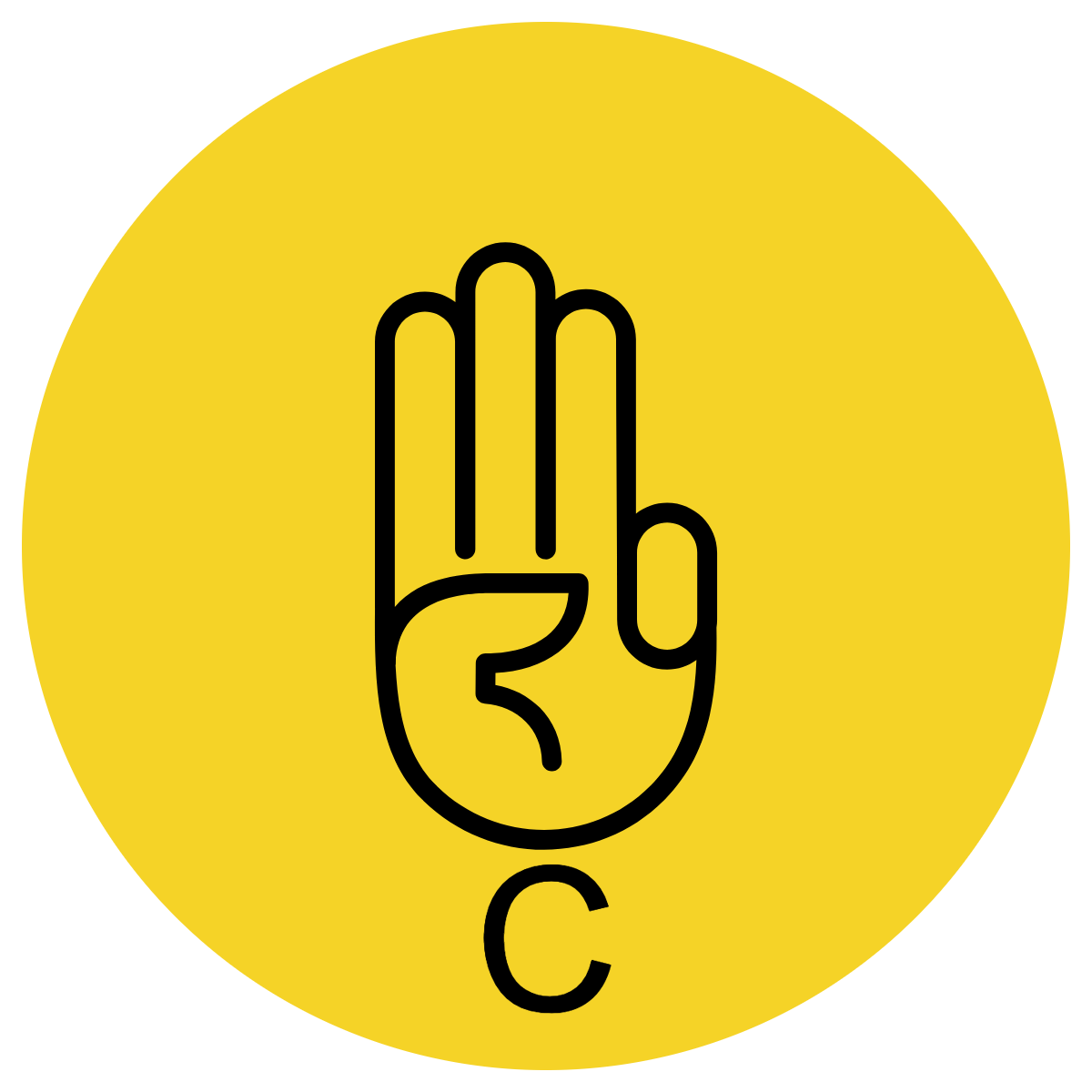 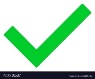 c)    The soccer ball rolled away by itself.
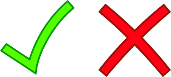 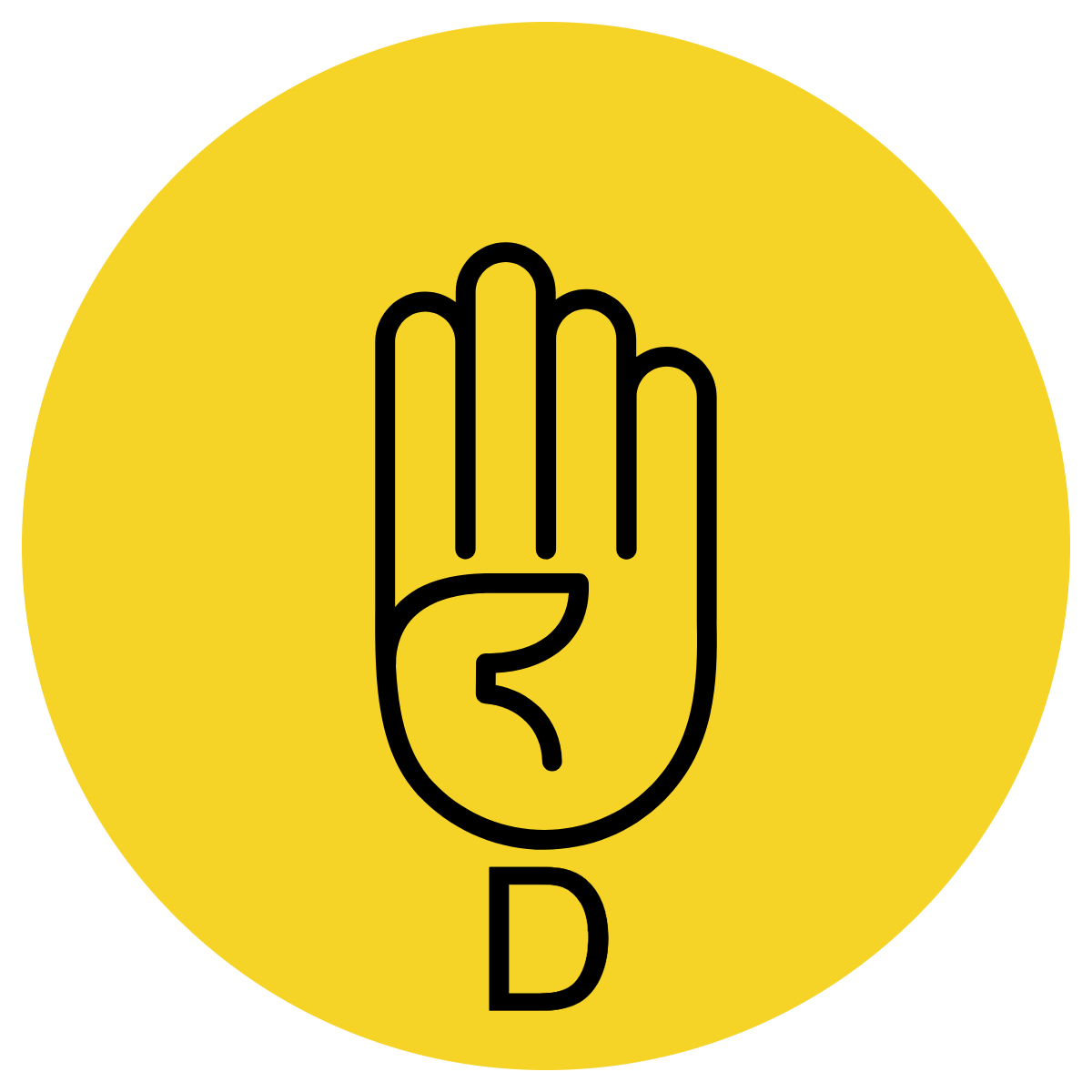 d)    You may pass your writing book to myself before you go to recess.
A reflexive pronoun is used when the subject and the object of a sentence are the same.
A reflexive pronoun always ends in –self or –selves.
A reflexive pronoun can be used to emphasis the subject.
The nine reflexive pronouns are myself, yourself, himself, herself, oneself. Itself, ourselves, yourselves and themselves.
Concept Development- re-explanation
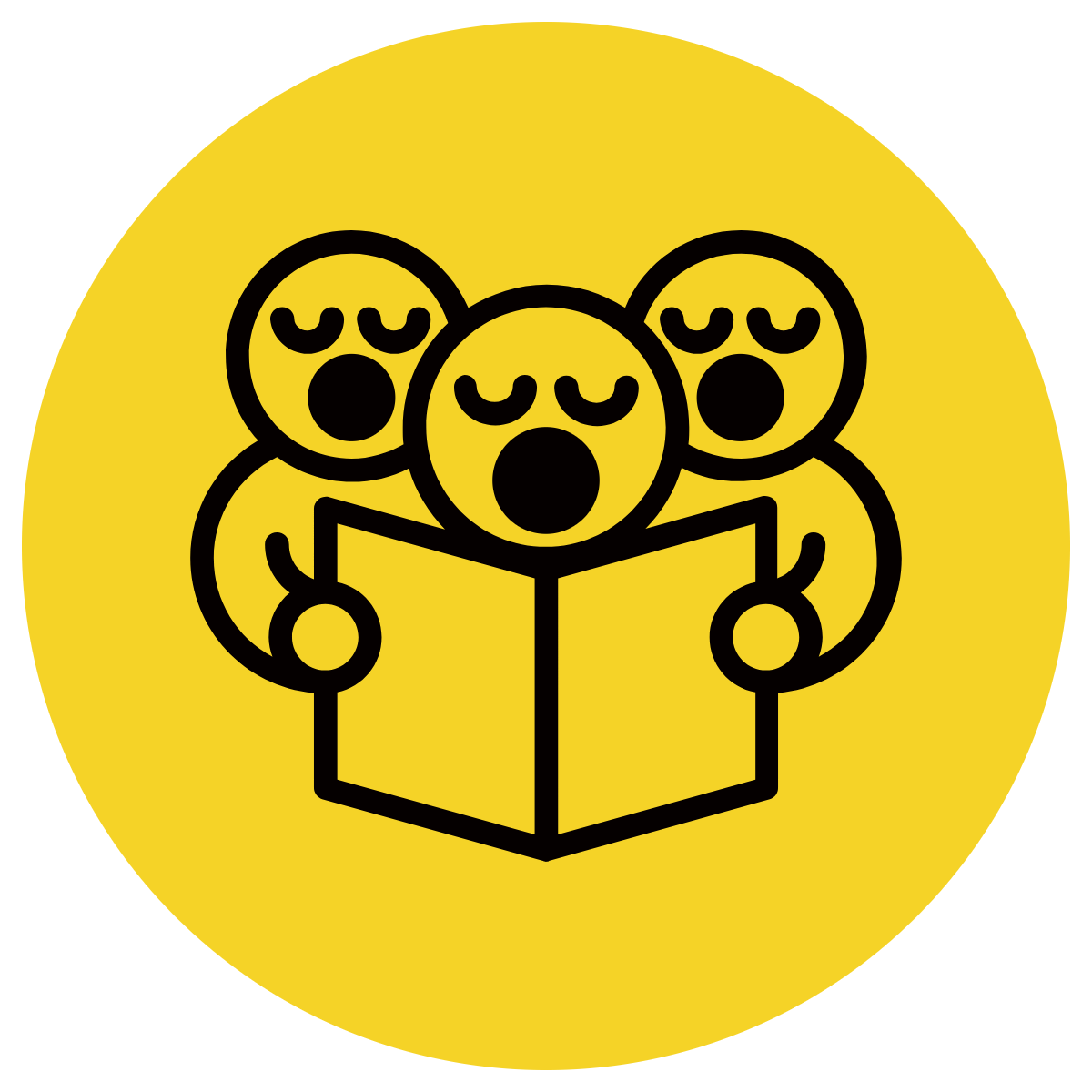 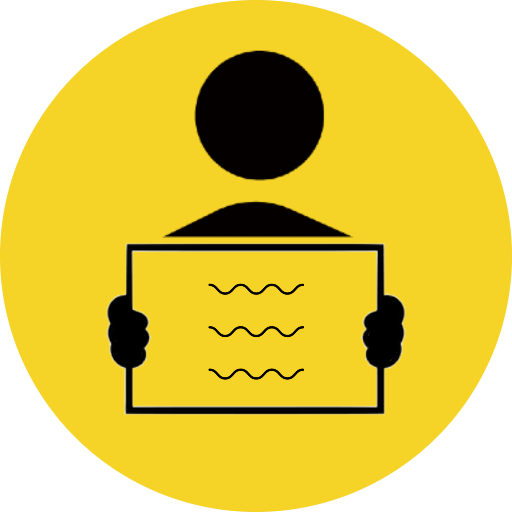 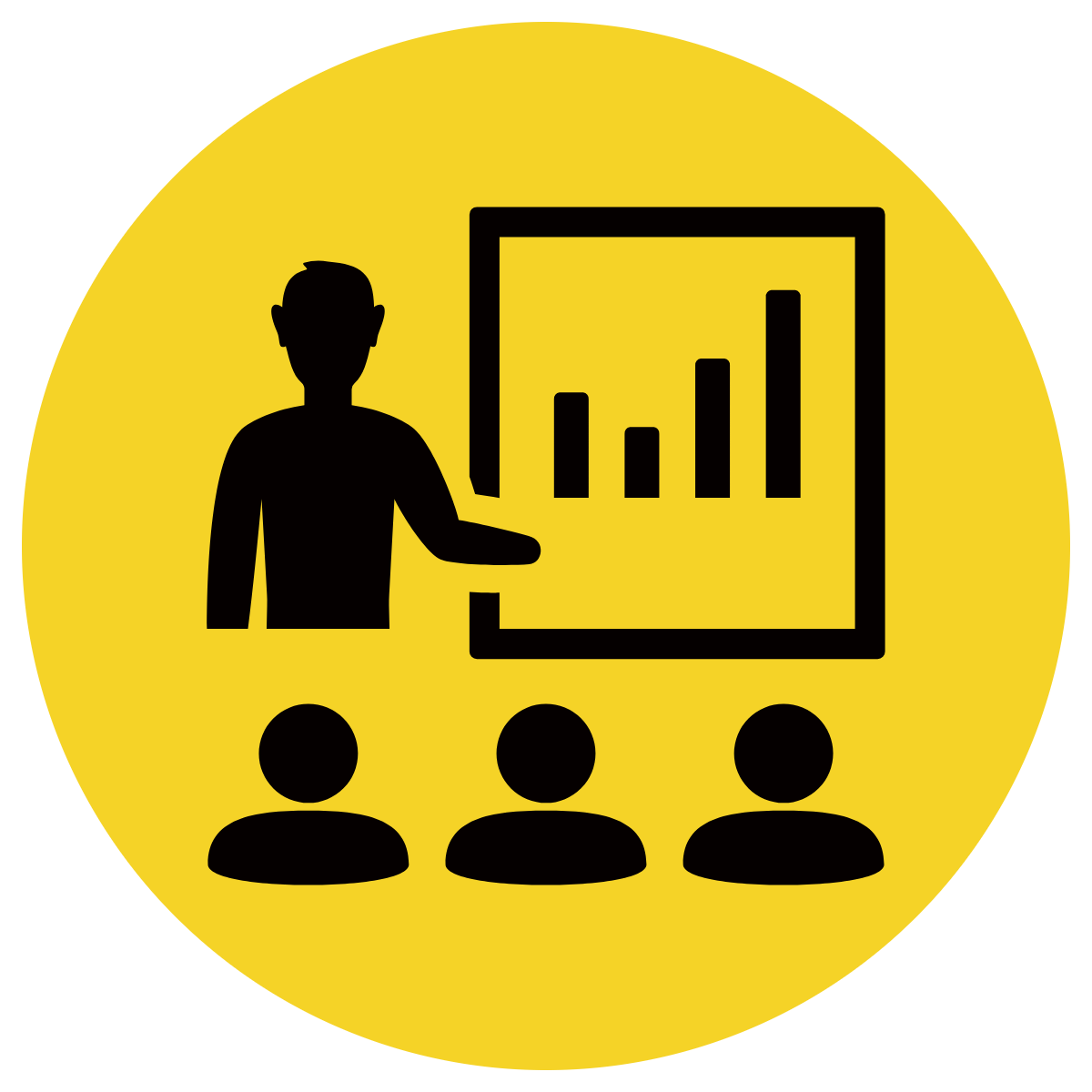 A reflexive pronoun is used when the subject and the object of a sentence are the same.
A reflexive pronoun always ends in –self or –selves.
A reflexive pronoun can be used to emphasis the subject.
The nine reflexive pronouns are myself, yourself, himself, herself, oneself. Itself, ourselves, yourselves and themselves.
CFU:
What’s the subject/ reflexive pronoun?
How do you know it’s a reflexive pronoun?
Write the sentence
Circle the subject
Underline the reflexive pronoun
If anyone wants to go to the volleyball tournament, they will have to organise transport themselves.
Julianna introduced herself to her new teacher at the beginning of the year.
Skill development: I do
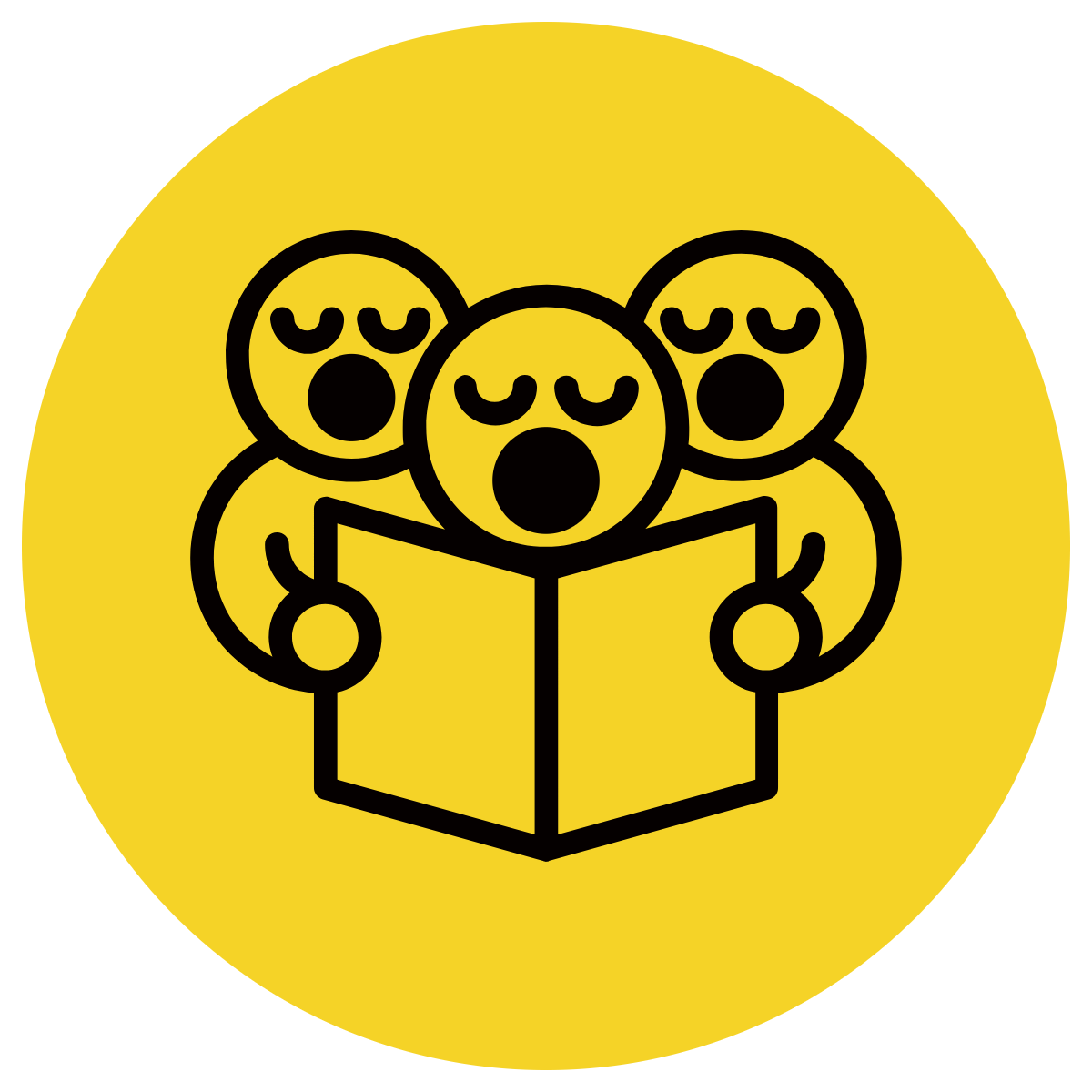 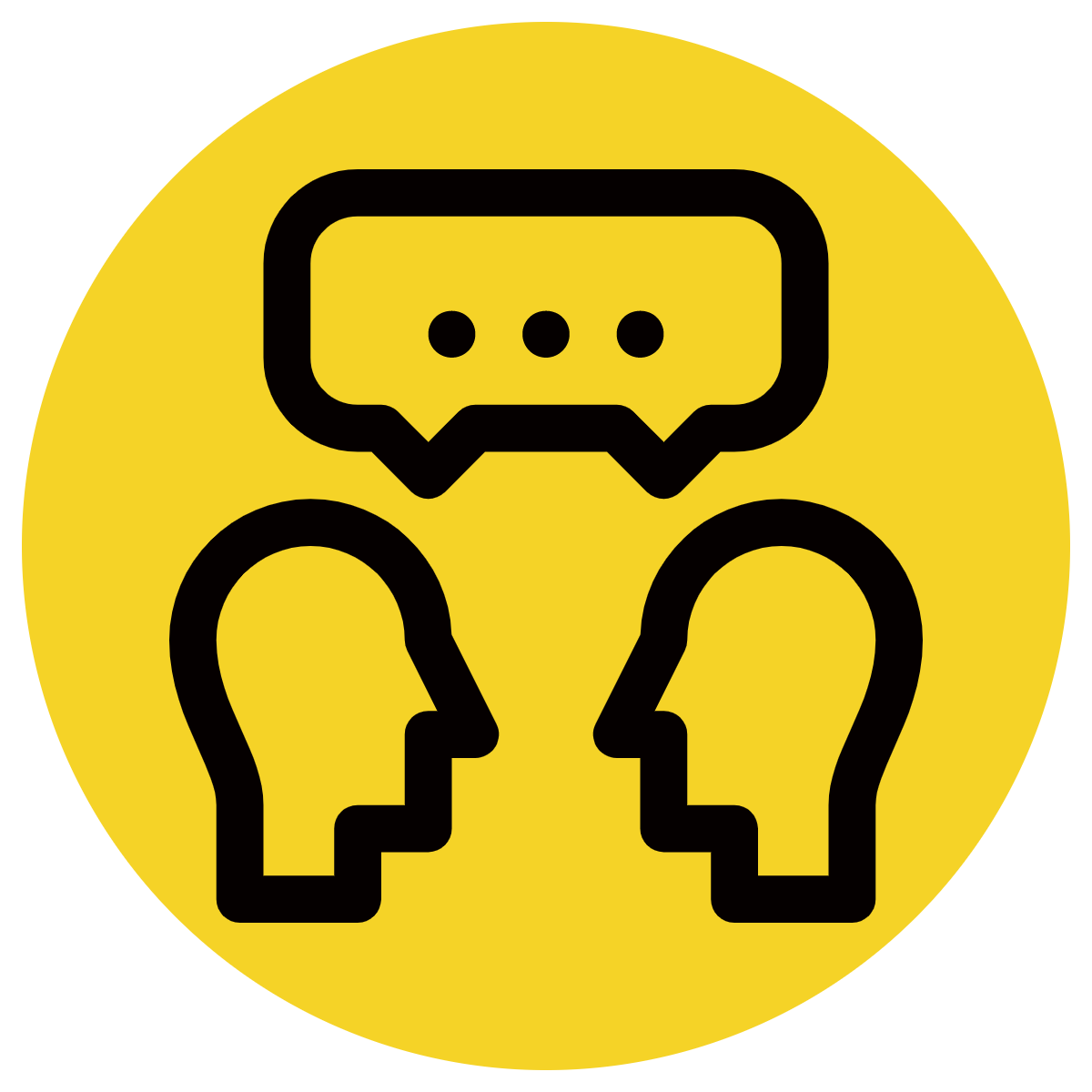 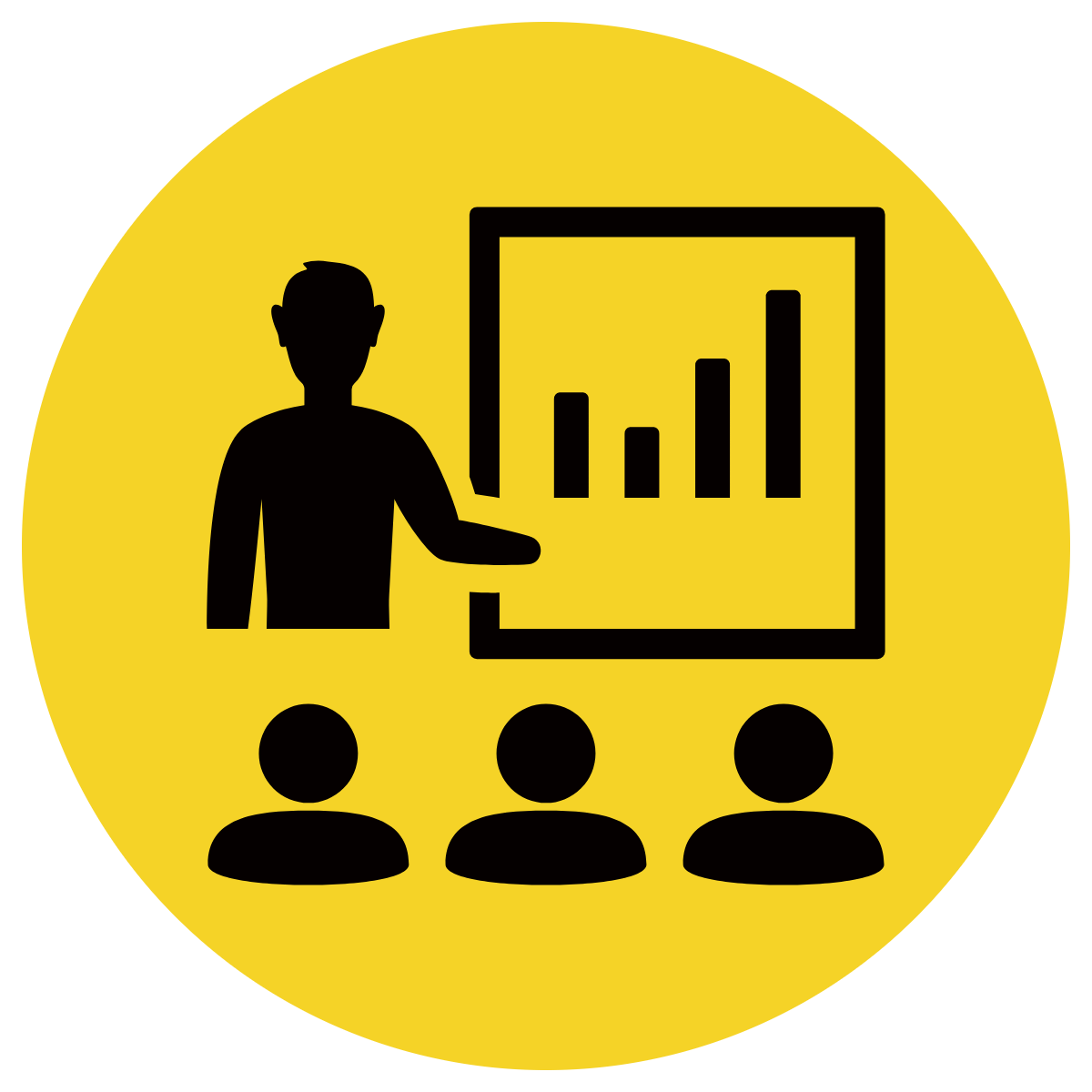 Identify the subject
Identify the reflexive pronoun
CFU:
What’s the subject/ reflexive pronoun?
Ask yourself about the amount of rubbish you see laying on the floor after recess and what the students at our school can do about it.
you
the students
yourself
Ask yourself about the amount of rubbish you see laying on the floor after recess and what the students at our school can do about it.
Skill development: We do
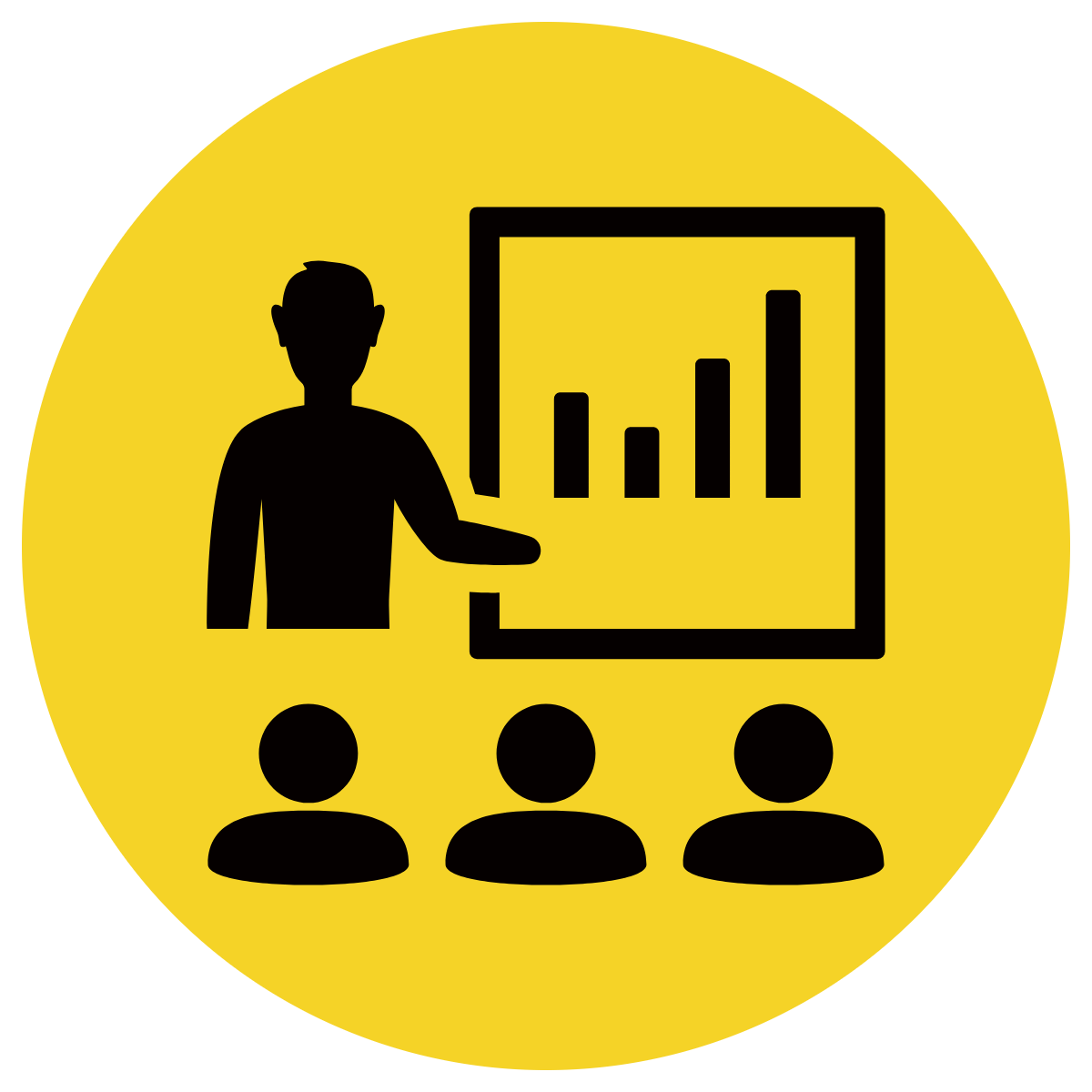 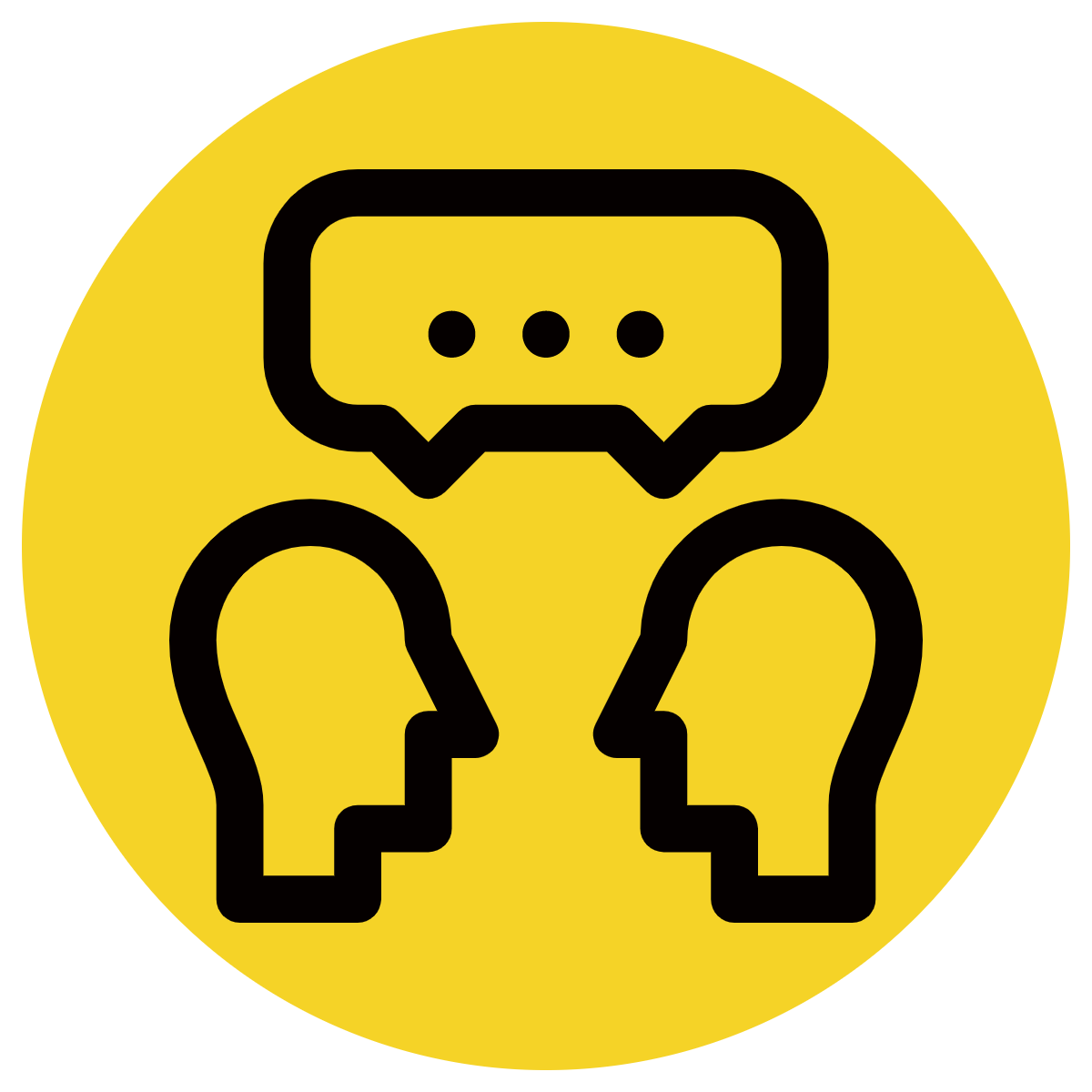 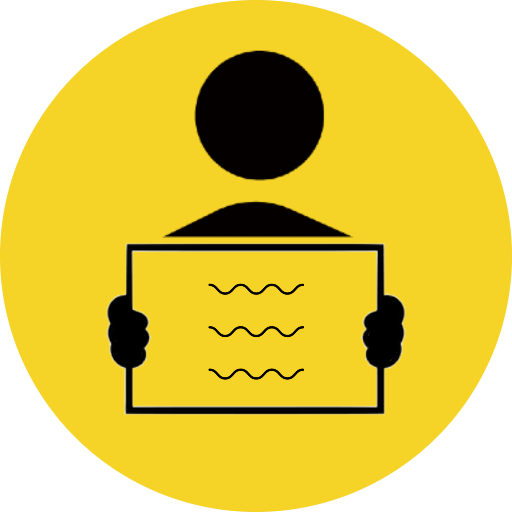 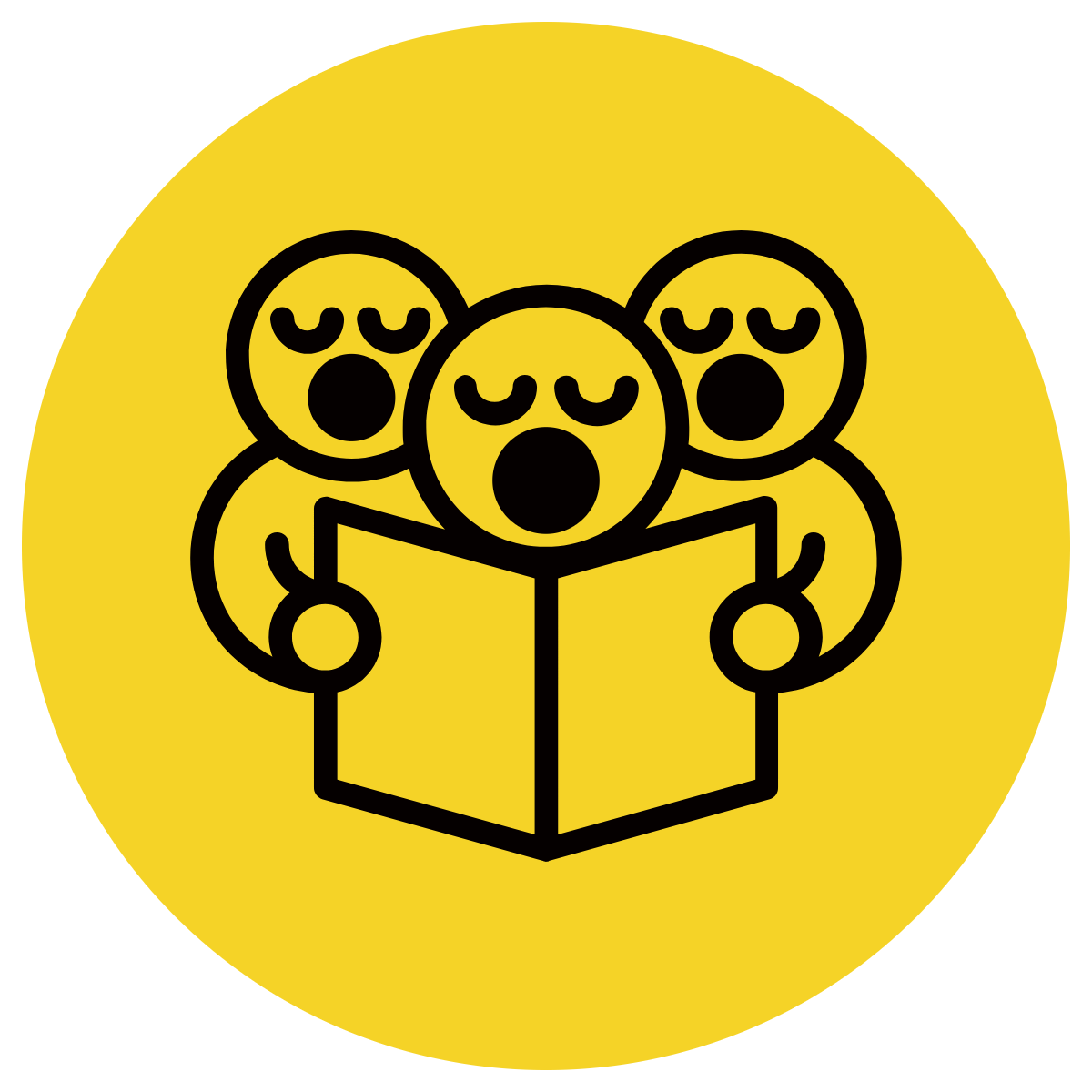 Identify the subject
Identify the reflexive pronoun
Mr Jones pours a cup of tea for himself every morning before breakfast.
breakfast
every morning
himself
Mr Jones pours a cup of tea for himself every morning before breakfast.
Skill development: We do
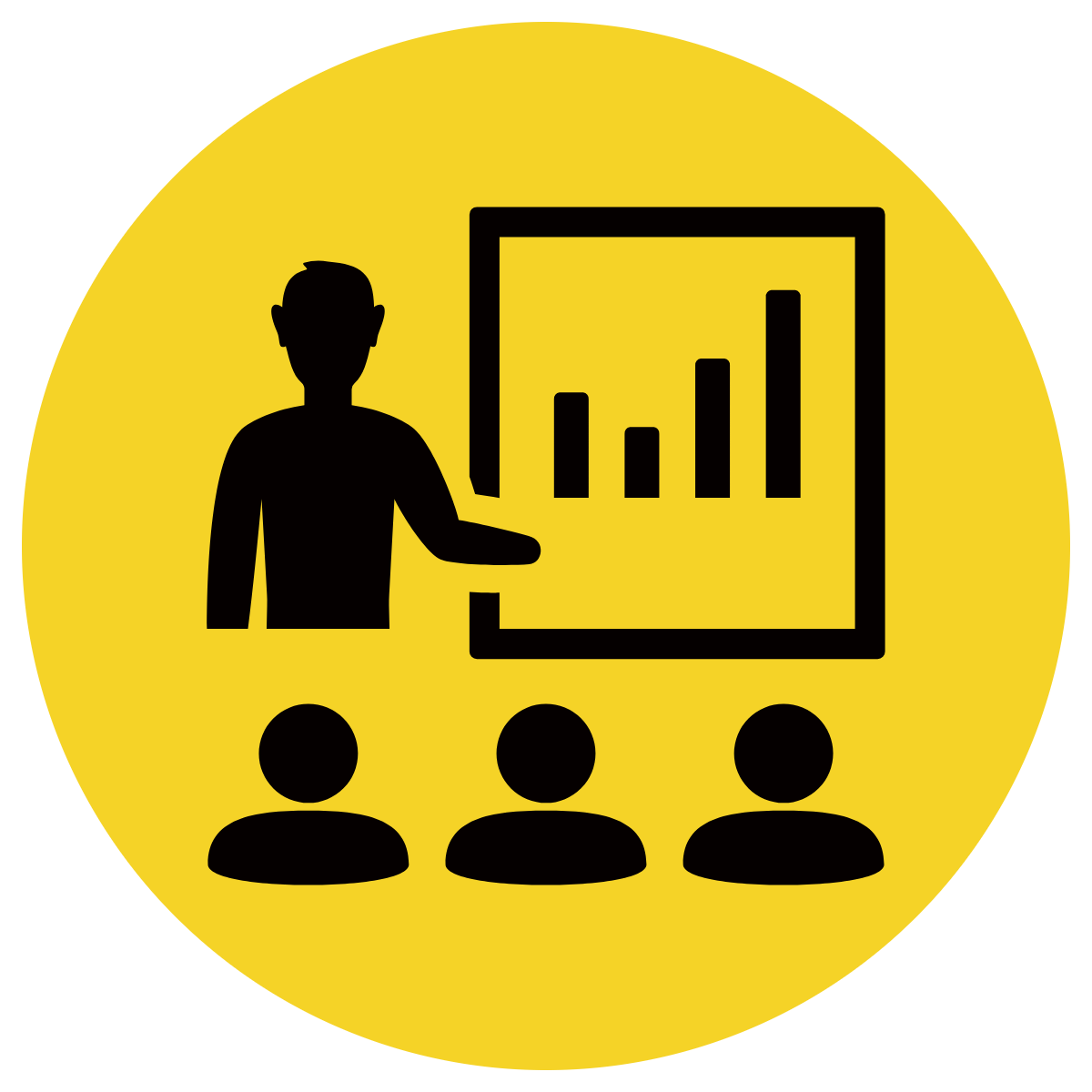 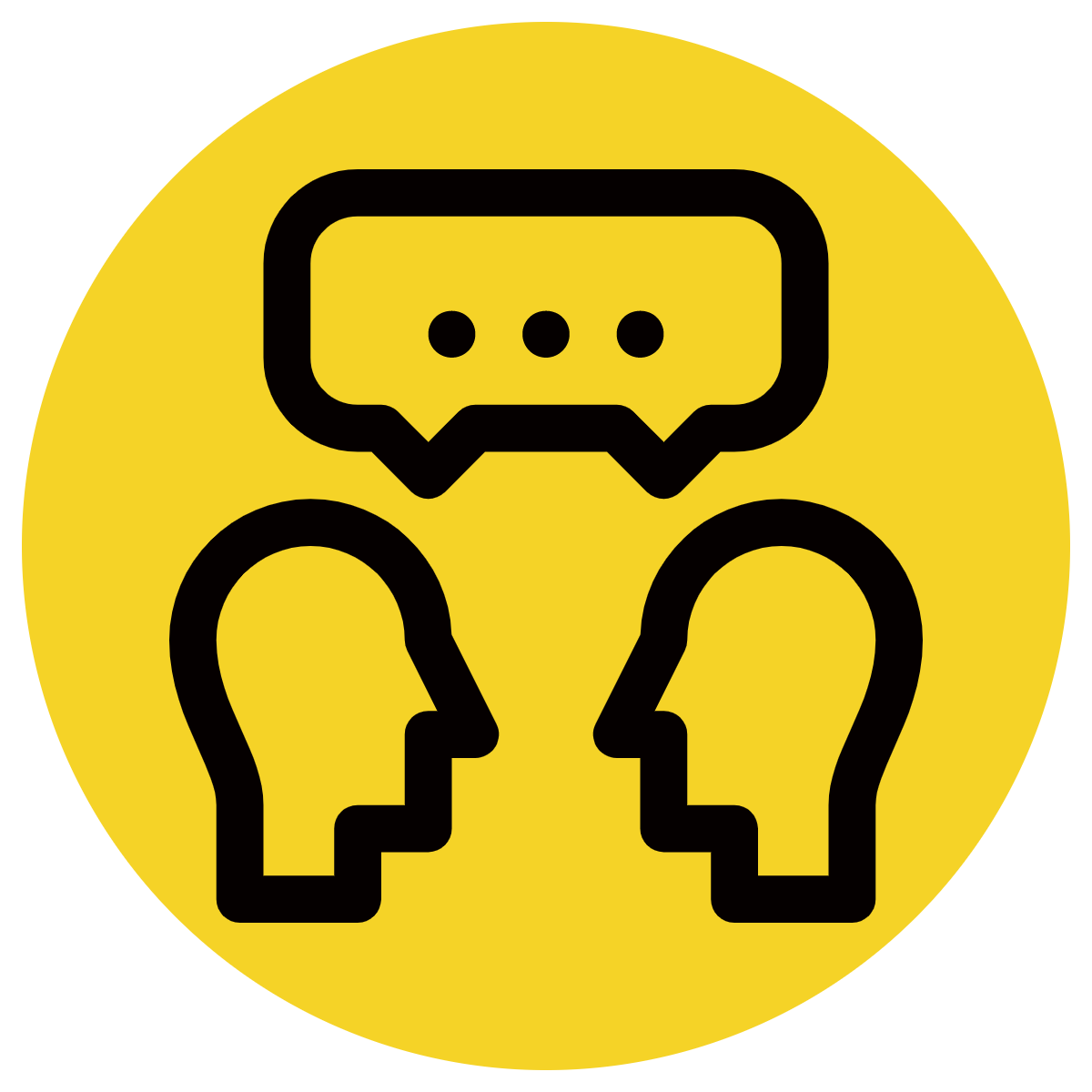 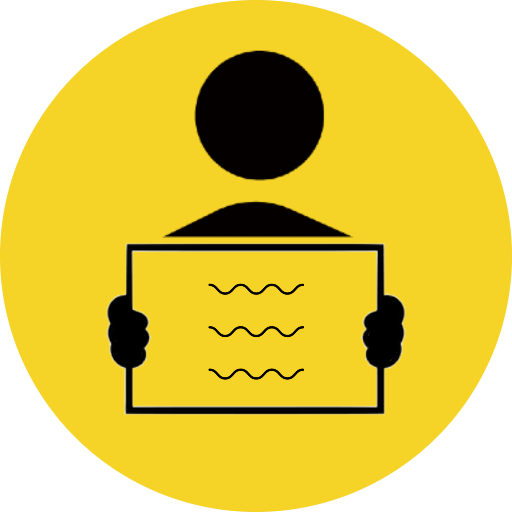 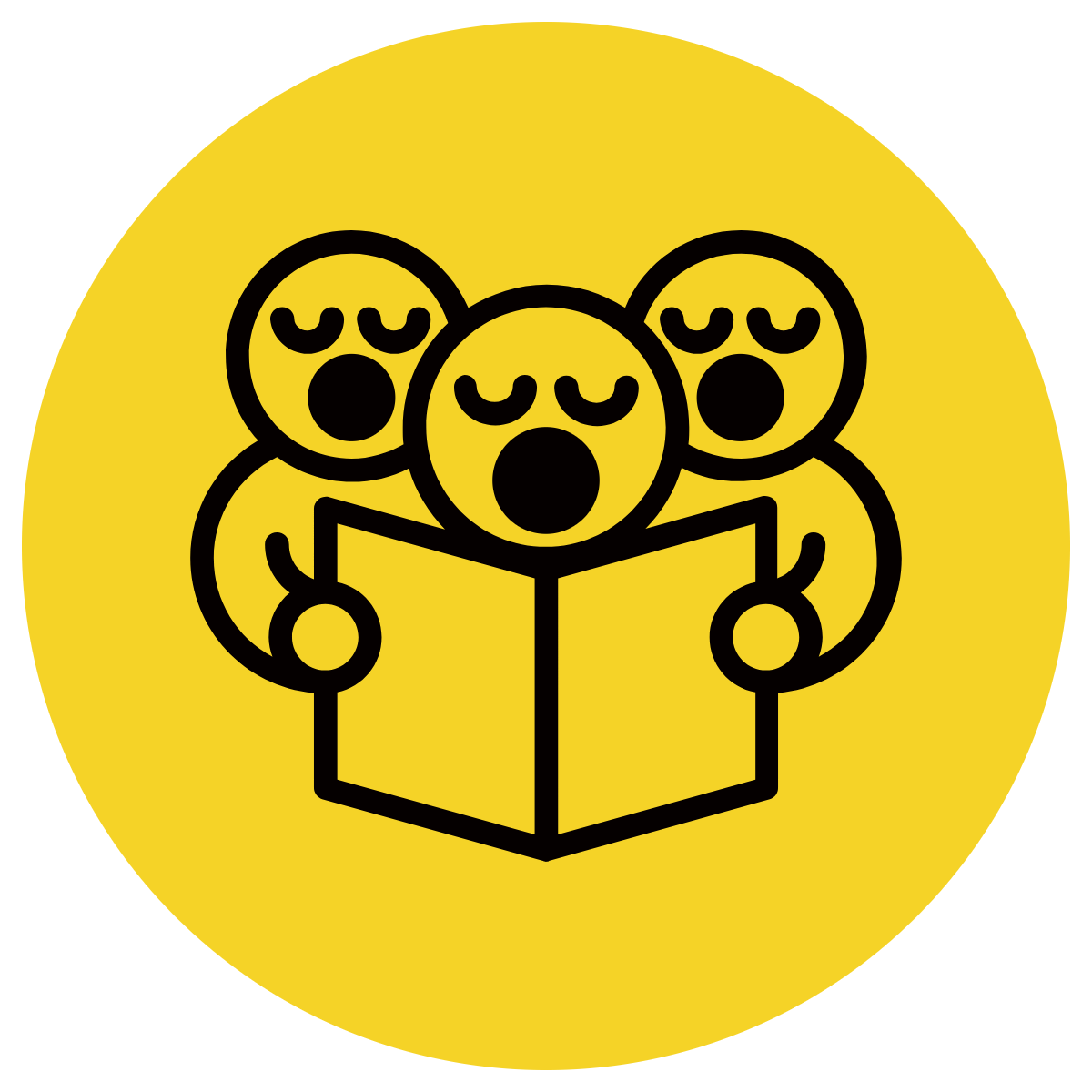 Identify the subject
Identify the reflexive pronoun
Jane decided to reward herself with a hot chocolate.
Jane
herself
a hot chocolate
Jane decided to reward herself with a hot chocolate.
Skill development: I do
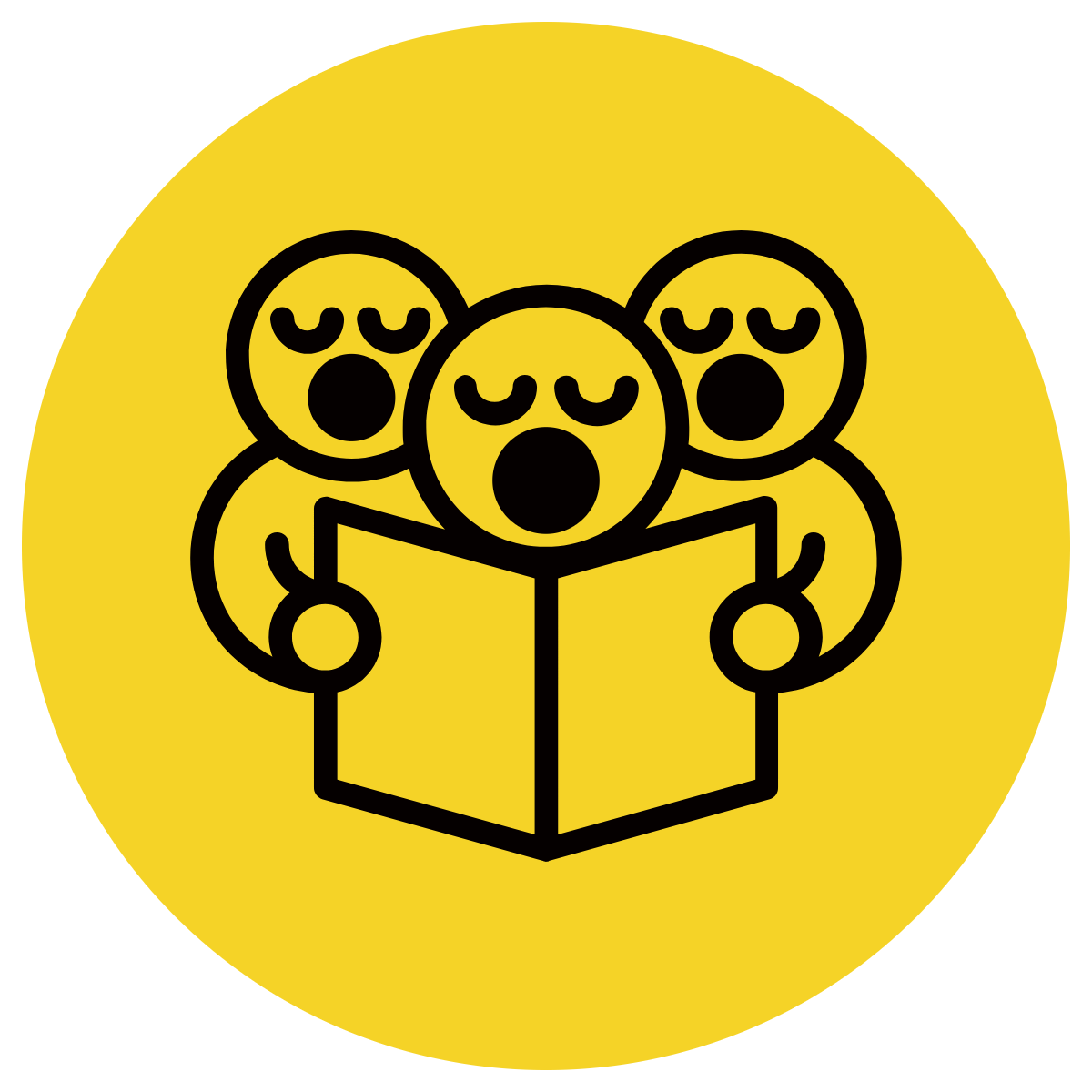 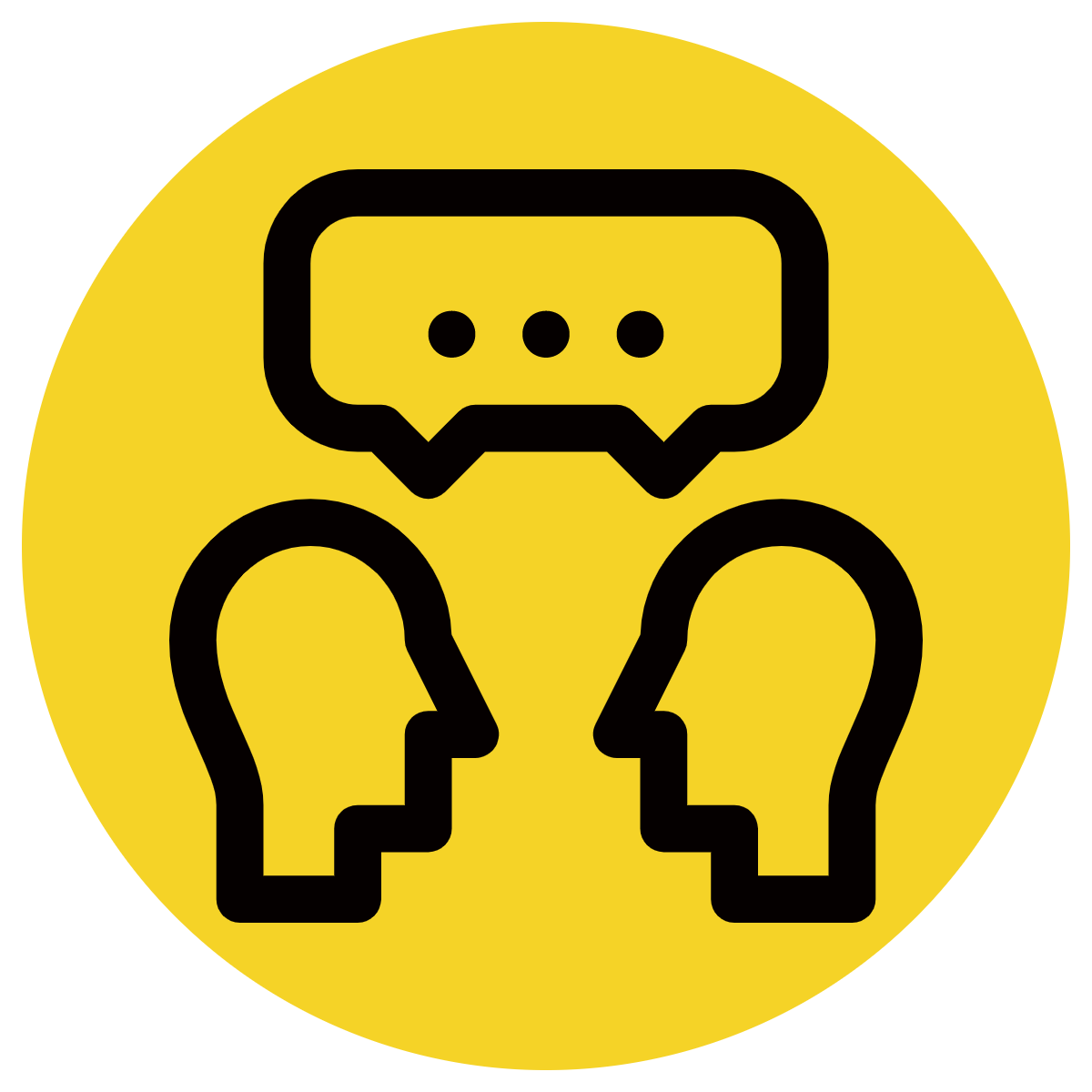 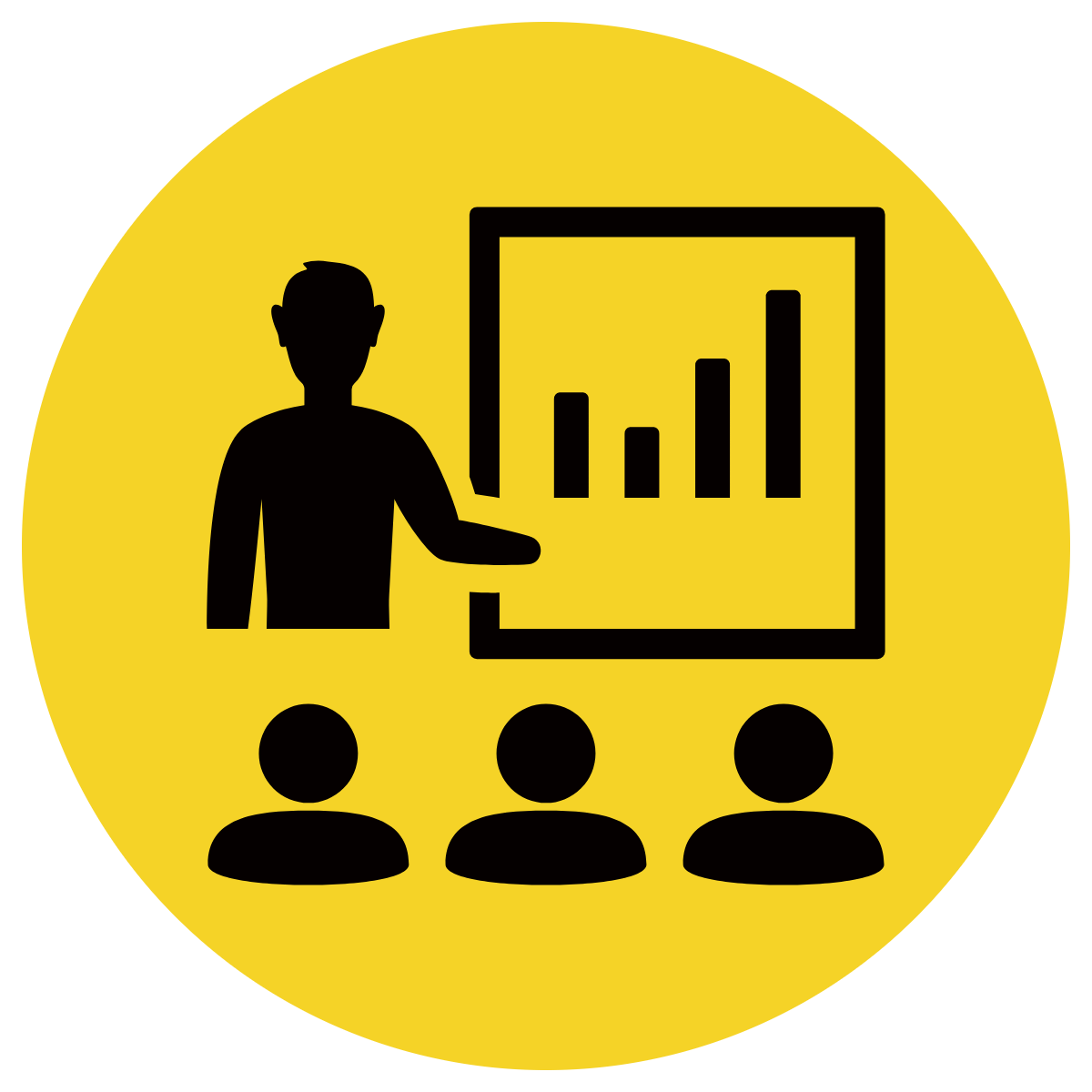 Identify the subject
Rewrite the sentence removing the unnecessary words
Replace with a reflexive pronoun.
The students did the entire project without any help.
The students did the entire project themselves.
Skill development: We do
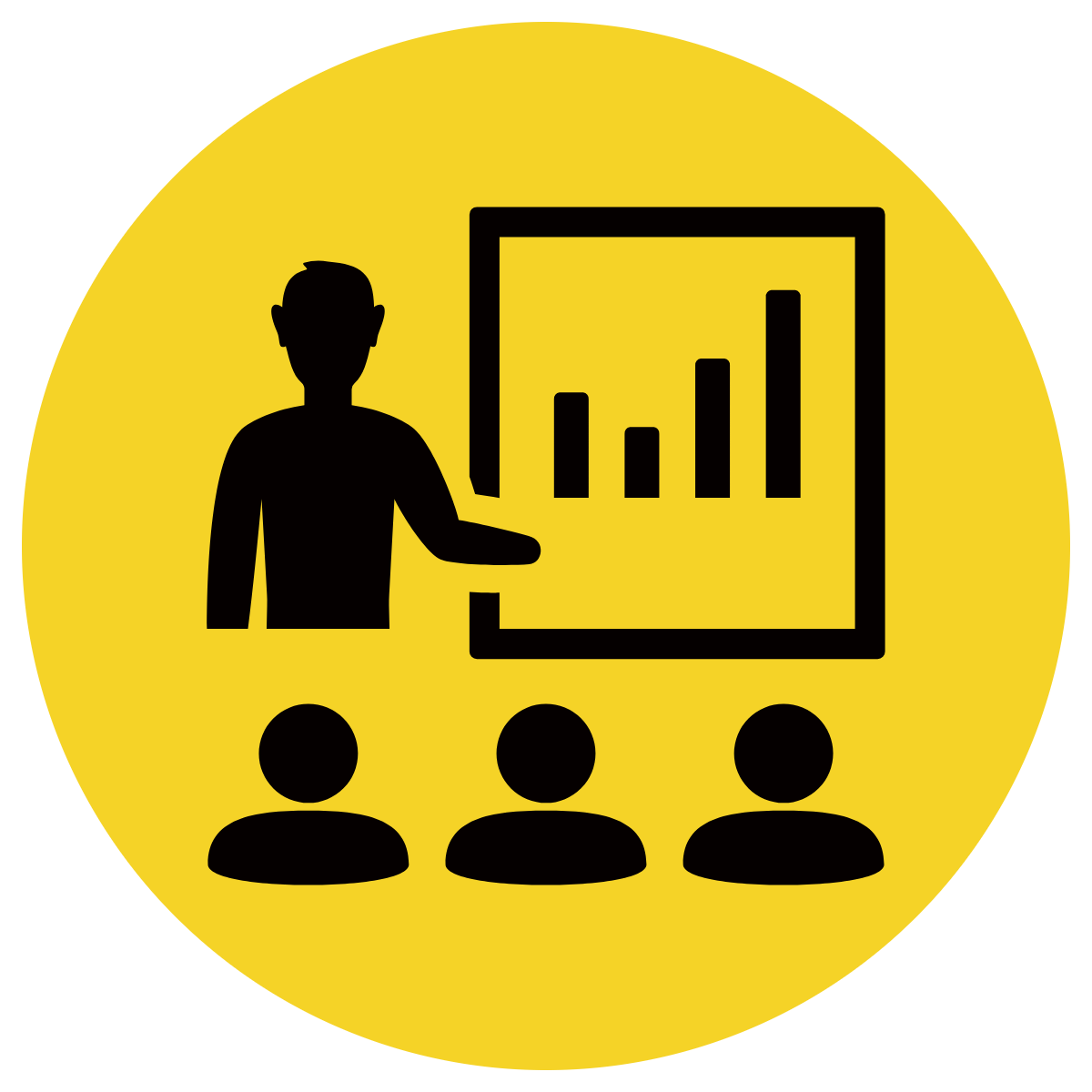 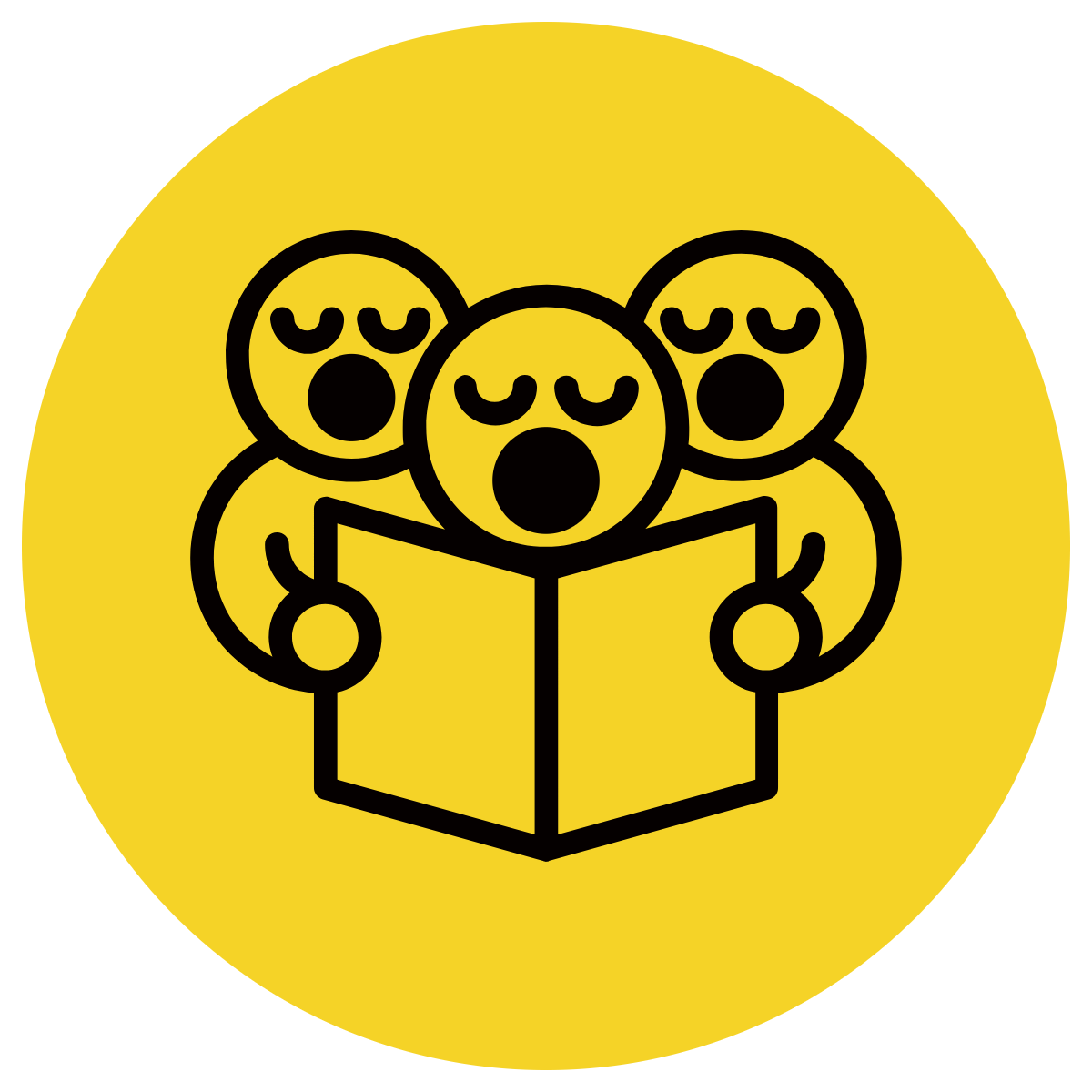 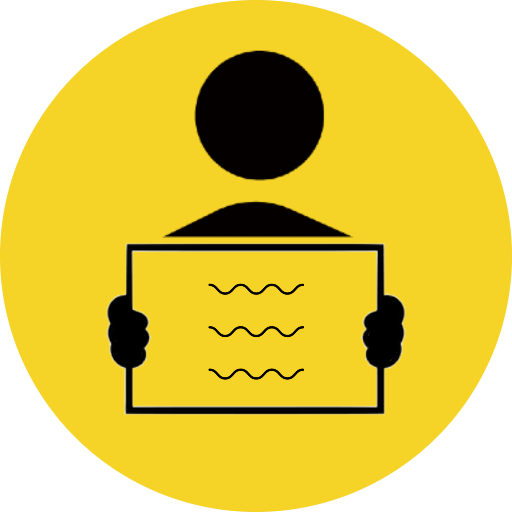 Identify the subject
Rewrite the sentence removing the unnecessary words
Replace with a reflexive pronoun.
I can ride a mountain bike on my own.
I can ride a mountain bike by myself.
Skill development: We do
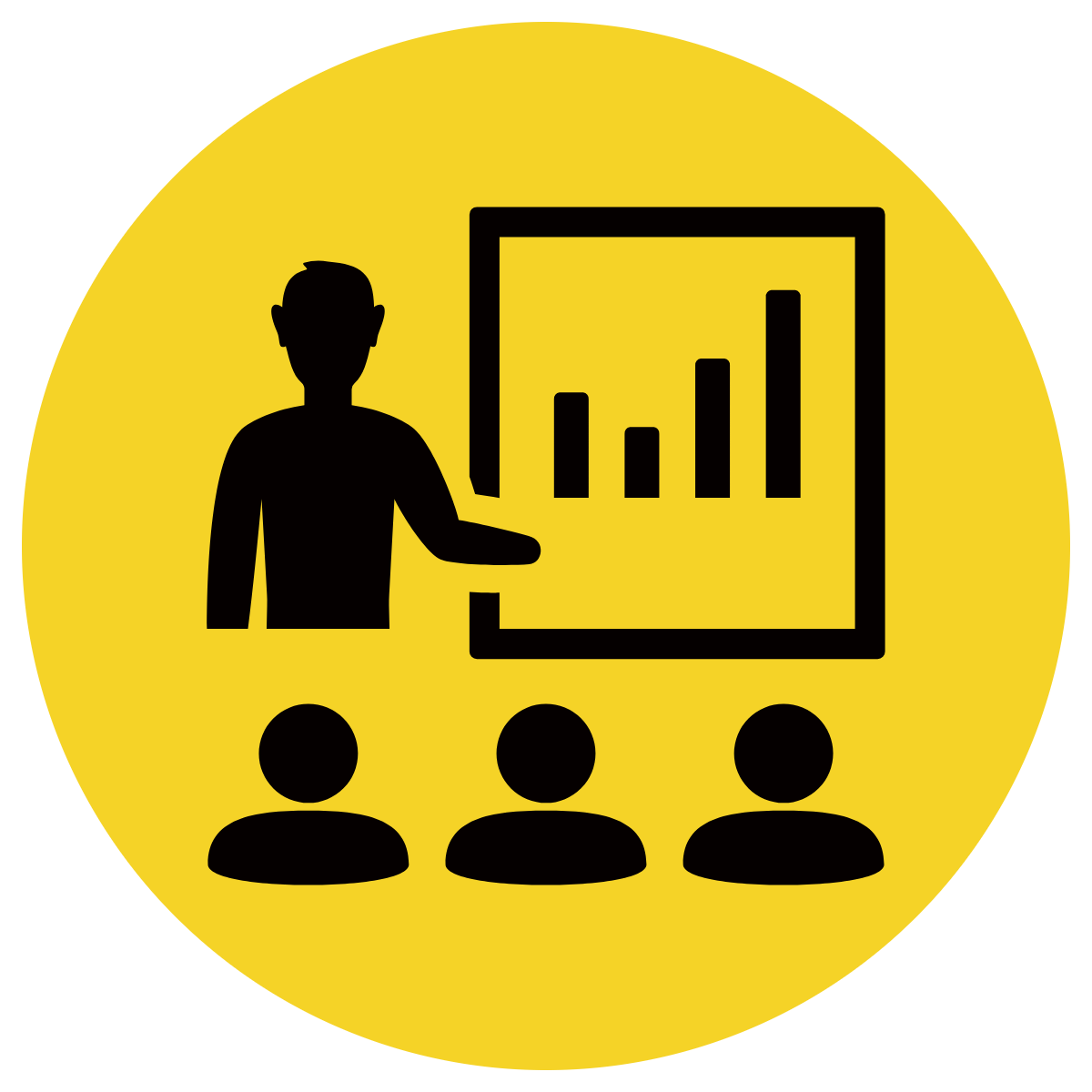 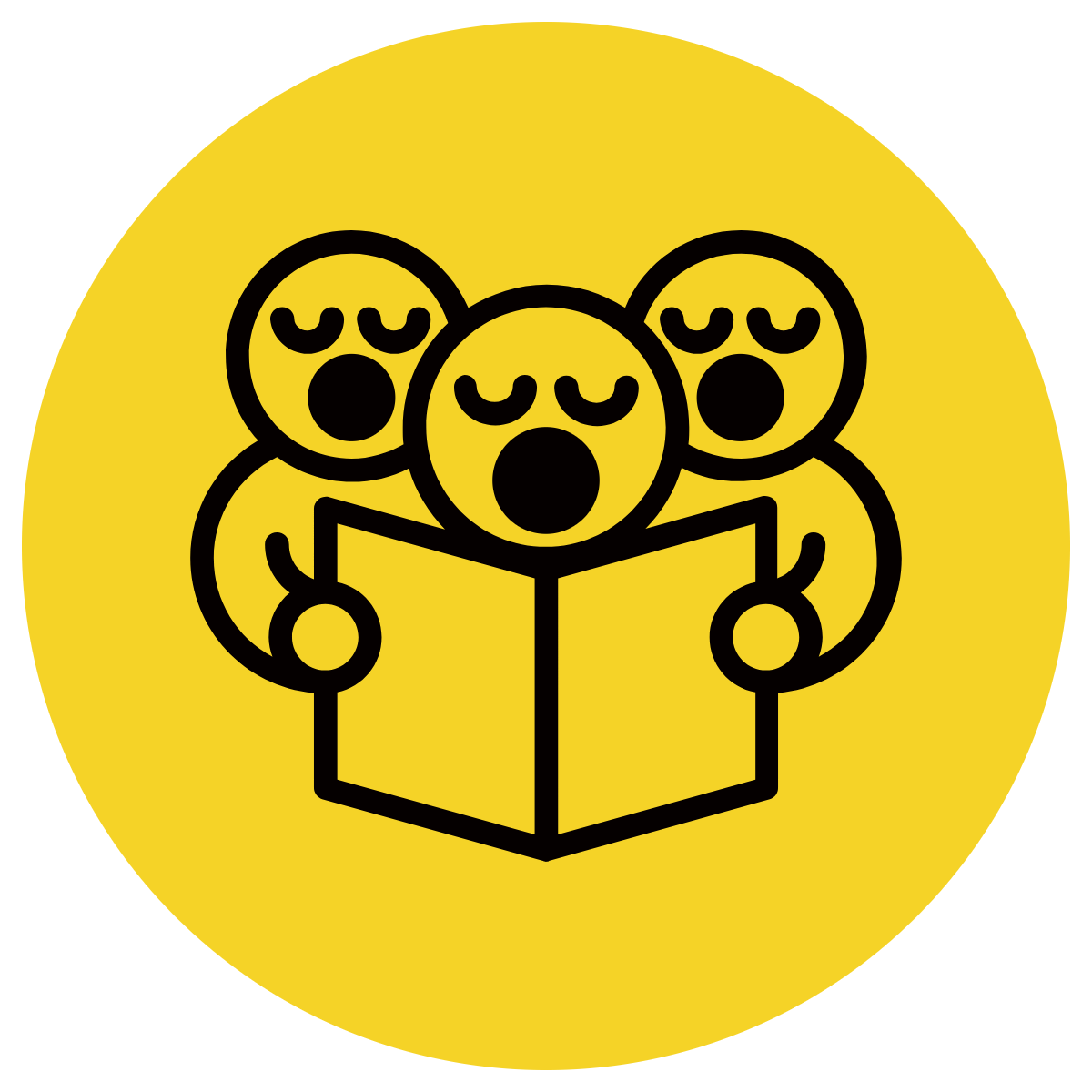 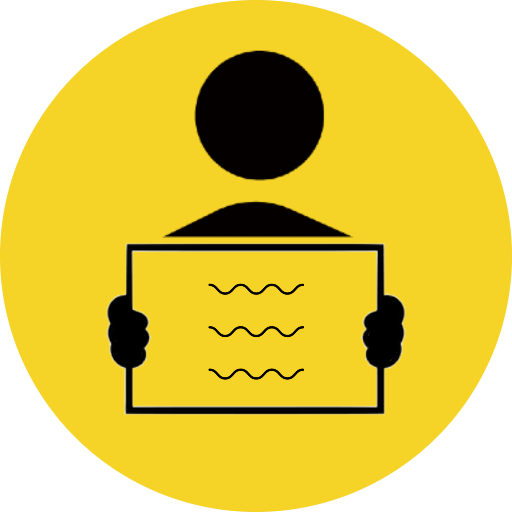 Identify the subject
Rewrite the sentence removing the unnecessary words
Replace with a reflexive pronoun.
The problem will resolve on its own.
The problem will resolve itself.
Skill development: You do
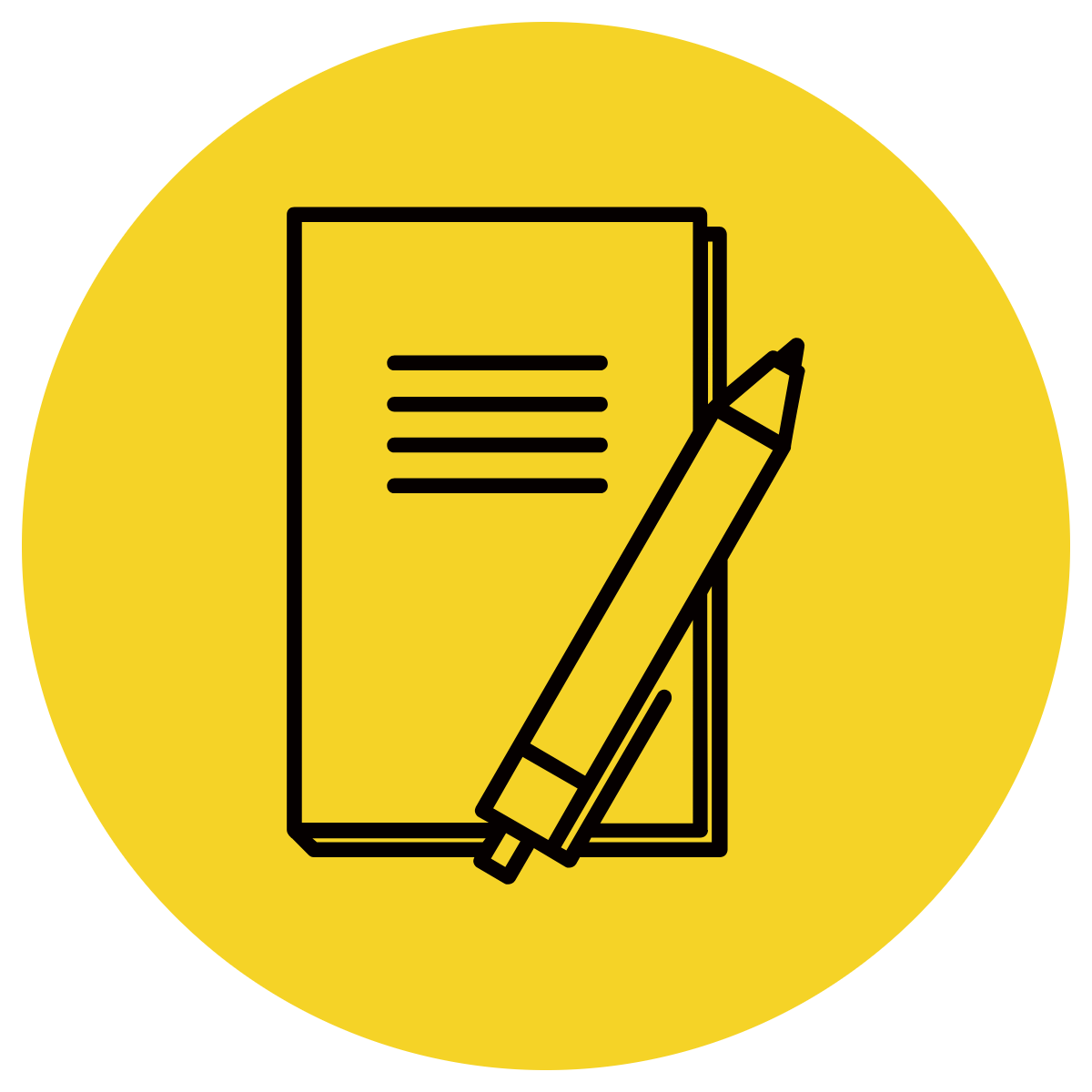 Identify the subject
Rewrite the sentence removing the unnecessary words
Replace with a reflexive pronoun.
Boiling the kettle can be dangerous so you shouldn’t try it without help.
Boiling the kettle can be dangerous so you shouldn’t try it yourself.
Skill development: You do
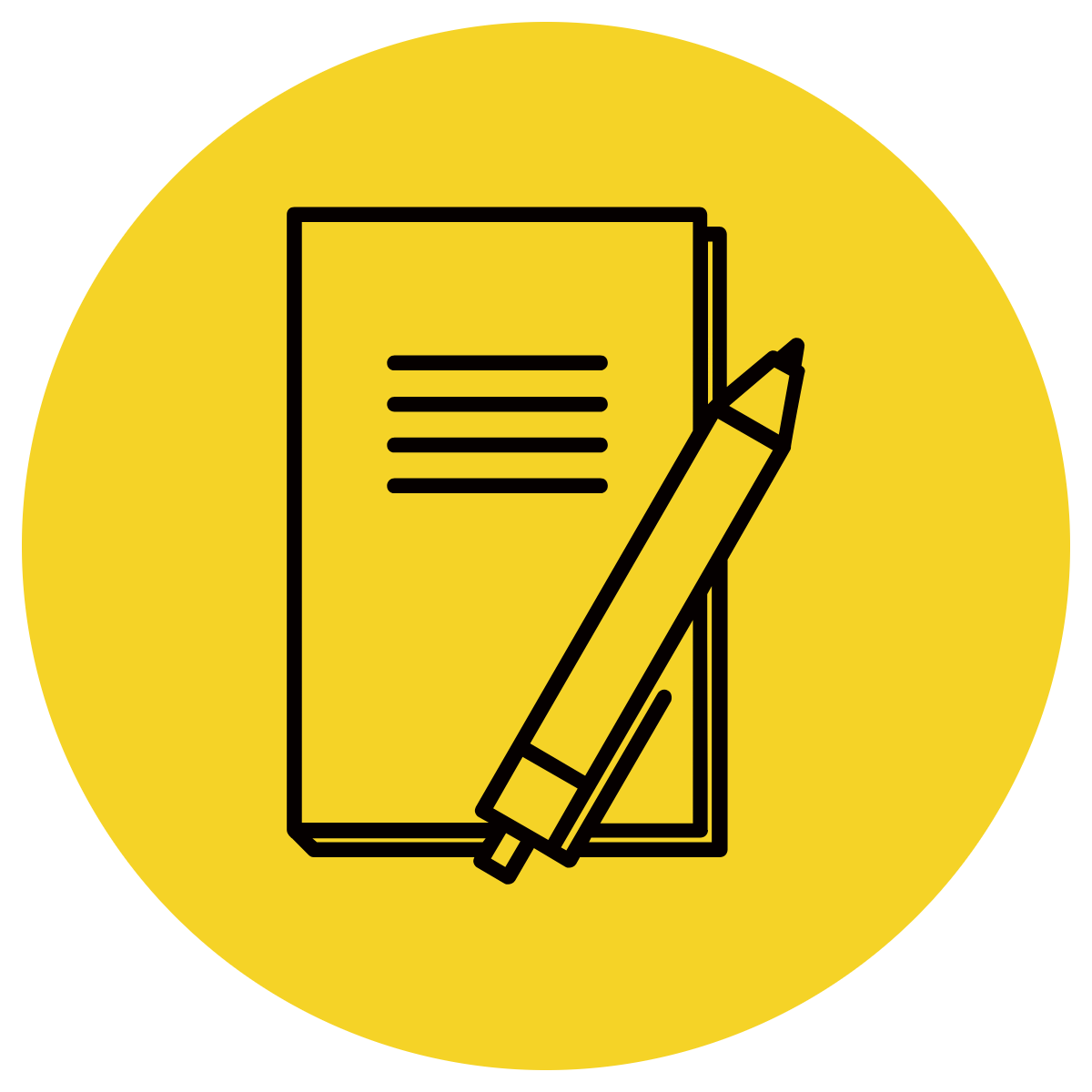 Identify the subject
Rewrite the sentence removing the unnecessary words
Replace with a reflexive pronoun.
We like to make cupcakes at home without any help.
We like to make cupcakes at home ourselves.